A mentális egészségre irányuló eddigi prevenciós programok Magyarországon
Dr. Wernigg Róbert
Családbarát Ország Közhasznú Nonprofit Kft.
Nemzeti Népegészségügyi Központ
Prevenciós modellprogramok a világban
Döntően a depresszió szűrésén, felismerésén, korai kezelésbevételén alapulnak, mivel a komplex, társadalmi változásokat nehezebb megközelíteni.

Gotland-vizsgálat: háziorvosképzés
Jamtland vizsgálat: háziorvosképzés
Nürnbergi vizsgálat: komplex program (később az EAAD alapja)
A Gotland Vizsgálat (1983)
Gotland – Svéd sziget (lakosság: 58.000)
18 háziorvos
Magas öngyilkossági ráta
Alacsony antidepresszívum felhasználás
Rövid, intenzív továbbképző tanfolyam (2 hétvége) a háziorvosok részére a depresszió felismeréséről és kezeléséről 1983 májusban és júliusban
Öngyilkossági halálozás 60%-kal csökken
Magyarországon Kiskunhalason ismételték meg
Rutz et al. ActaPsychiat.Scand.1989, 79: 19-26
Rihmer et al. J.Affect.Disord.1995,35:147-152
Szántó et al, Arch Gen Psychiat, 2007; 64. 914-920
Hatékony prevenció – Center for Diseases Control and Prevention (CDC), 2018.
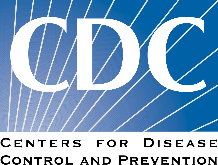 WHO ajánlásai (2018)
Nemzeti stratégia kialakítása
Halálos eszközök elérhetőségénekcsökkentése (növényvédő szerek, tűzfegyverek, egyes gyógyszerek)
Felelős médiatudósításra vonatkozó irányelvek („copycat” megelőzése)
Az alkohol ártalmas használatának csökkentése
A mentális zavarok, a szenvedélybetegségek, a krónikus fájdalom és a heveny érzelmi felkavarodottság korai felismerése, kezelése és gondozása
Az egészségügyi dolgozók kiképzése az öngyilkos magatartás felismerésére és kezelésére
Az öngyilkossági kísérleten átesettek utánkövetése és közösségi gondozása (posztvenció)
Átfogó ágazatközi együttműködés szükséges.
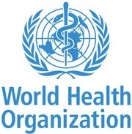 WHO ajánlásai (2018): nemzeti stratégiaalkotás
Az öngyilkosságot népegészségügyi problémaként azonosítja és kezeli.
Kormányszintű elkötelezettség a stratégia végrehajtására.
Átfogó keretrendszer, mely minden beavatkozási szintre reflektál.
Bizonyítékokon alapuló eljárások prioritása.
Kulcsszereplők azonosítása, felelősségek meghatározása, koordináció.
Jogi és szolgáltatási környezet és adatok hiányosságainak felmérése.
Erőforrásterv.
Képviselet, tudatosságformálás, médiakommunikáció.
Monitorozás és értékelés kialakítása az elszámolhatóság érdekében.
Kutatási tervrendszert tartalmaz.
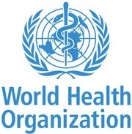 WHO ajánlásai (2018)
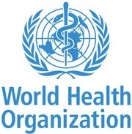 Prevenciós programok Magyarországon
1. program: Kiskunhalas, háziorvosképzés
2. program: Szolnok, EAAD
3. program: Miskolc, OSPI/EAAD
4. program: YAM (SEYLE) nemzetközi multicentrikus vizsgálat
5. program: Heves megye (5 járás): Válaszd az Életet! (EAAD)
6. program: Norvég Lelki Egészség Projekt (6 járás)

Ezek az öngyilkosság megelőzésére irányultak, döntően a hangulatzavarok korai felismerése és kezelése révén
1. program: Kiskunhalas háziorvosi öngyilkosságmegelőző program (2000-2005)
Kiskunhalas: 73.000 lakos, igen magas öngyilkossági halálozás (60/100.000/év körül 2000. előtt). 
30 háziorvos
27 részt vett az intenzív posztgraduális tanfolyamon a depresszóval és az öngyilkossággal kapcsolatban 2000 végén 
Később évi 2 booster tanfolyam.
Depresszió klinika
Szántó et al, Arch Gen Psychiat, 2007; 64. 914-920.
Rihmer, 2008.
1. program: Kiskunhalas háziorvosi öngyilkosságmegelőző program (2000-2005)
Öngyilkosságok száma a kiskunhalasi régióban a háziorvosképzés előtt és után
Szántó et al,Arch Gen Psychiat, 2007;  69: 914-920.
Előtte
Utána
220
186
-34 élet
-15%
Rihmer, 2008
1996-2000  2001-2005
N
51
50
50 



40 




30
43
43
42
42
41
41
37
36
35
34
30
’93  ’94  ’95  ’96  ’97  ’98  ’99   ‘00   ’01  ’02   ’03  ’04  ‘05
1. program: Kiskunhalas háziorvosi öngyilkosságmegelőző program (2000-2005)
Az öngyilkosok száma Kiskunhalas régióban   (1993 – 2005)
x   antidepresszívumfogyás 
(DDD/ 1000/day
Háziorvosképzés előtt (átlag 42,4 / év)
Háziorvosképzés után(átlag 37,2 / év)
x
30,4
x
x
x
x
Szántó és mtsai,
Arch Gen
Psychiat,2007; 
69: 914-920.
x
x
10,6
2. program: Szolnok, EAADKopp Mária, Székely András, Bagi Mária
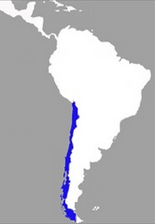 Partnerek Európában
Többszintű beavatkozás. 
1. Háziorvosok képzése
2. Közösségi kampány
3. Közösségi segítők
4. Magas kockázatú csoportok felkutatása 
5. Halálos eszközök elleni küzdelem
www.eaad.net
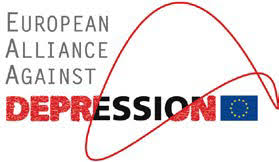 Cél:

Depressziós betegek hatékony felismerése és kezelése, öngyilkossági cselekmények számának csökkentése
2. program: Szolnok, EAADKopp Mária, Székely András, Bagi Mária
EAAD (European Alliance Against Depression)
4-szintű beavatkozás
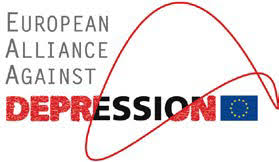 +1 Halálos eszközök elleni küzdelem (veszélyes helyek, gyógyszerek, lőfegyverek, kipufogógáz, stb.): kevésbé legyenek elérhetőek.
Korrigált adatok
Az első negyedév nélkül
Az utolsó 2 hónap nélkül
Járóbeteg ellátás a Szolnoki Kórház Pszichiátriai gondozójában, 2003-2007
Intervenció
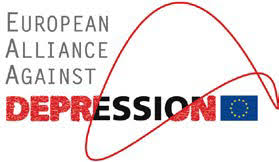 Hívások száma a lelki-elsősegélyszolgálatnál
2003-2007  Hívások száma havonta és 6 hónapos átlag
Intervenció
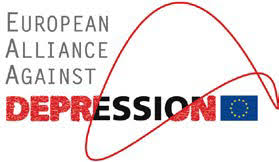 Öngyilkossági problémával kapcsolatos LESZ hívások száma
2003-2007 Hívások száma havonta és 6 hónapos átlagKopp Mária, Székely András, Bagi Mária
Intervenció
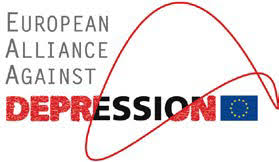 Öngyilkossági arányok Magyarországon és Szolnokon 100.000 főre, 1998 és 2008 közt, teljes népesség
Kopp Mária, Székely András, Bagi Mária
Intervenció
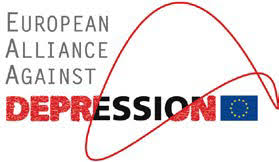 Öngyilkossági arányok Magyarországon és Szolnokon 100.000 főre, 1998 és 2008 közt, férfiak
Kopp Mária, Székely András, Bagi Mária
Intervenció
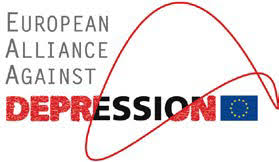 Öngyilkossági arányok Magyarországon és Szolnokon 100.000 főre, 1998 és 2008 közt, nők
Kopp Mária, Székely András, Bagi Mária
Intervenció
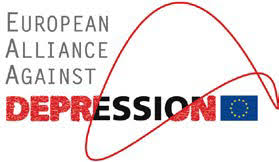 3. program: OSPI, MiskolcKopp Mária, Székely András, Tóth Mónika, Purebl György
Célok:
1. A helyi segítő szakemberek közötti kapcsolati háló erősítése. 
2. Összefogás szervezése a depresszió, öngyilkossági veszély
Felismerésére
Kezelésére
Különös tekintettel a magas rizikójú csoportokra. 
3. Stigmatizáció csökkentése.
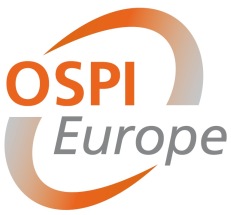 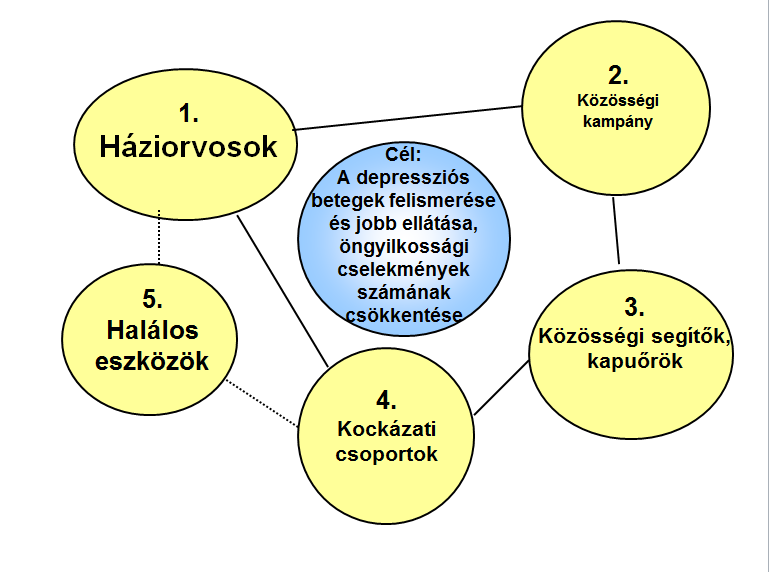 3. program: OSPI, MiskolcKopp Mária, Székely András, Tóth Mónika, Purebl György
1. Háziorvosok kiképzése a depresszió felismerésére, kezelésére
2. Lakossági kampány, tudatosságformálás
3. Közösségi (laikus) segítők kiképezése
4. Kockázati csoportok felismerése és támogatása
5. Halálos eszközök elérhetőségének csökkentése
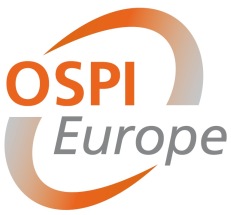 1. ábra: A többszintű öngyilkosság megelőzés modellje az OSPI programban (Székely és mtsai., 2013)
Öngyilkossági kísérletek száma, Miskolc2009-2011 (2009: 100%)Kopp Mária, Székely András, Tóth Mónika, Purebl György
Férfiak
Nők
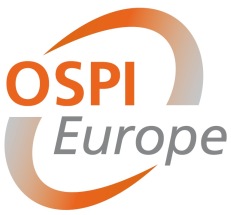 Gyógyszerek által elkövetett kísérletek, Miskolc 2009-2011 (2009: 100%)Kopp Mária, Székely András, Tóth Mónika, Purebl György
Intervenció
Intervenció
Nők
Férfiak
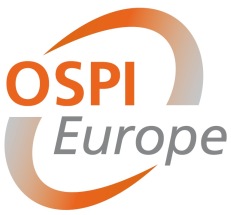 Öngyilkossági kísérletek besorolás alapján: serious intent to die 2009-2011 (2009: 100%)Kopp Mária, Székely András, Tóth Mónika, Purebl György
Intervenció
Intervenció
Férfiak
Nők
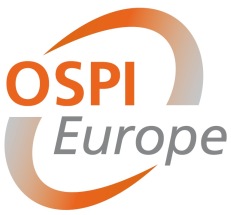 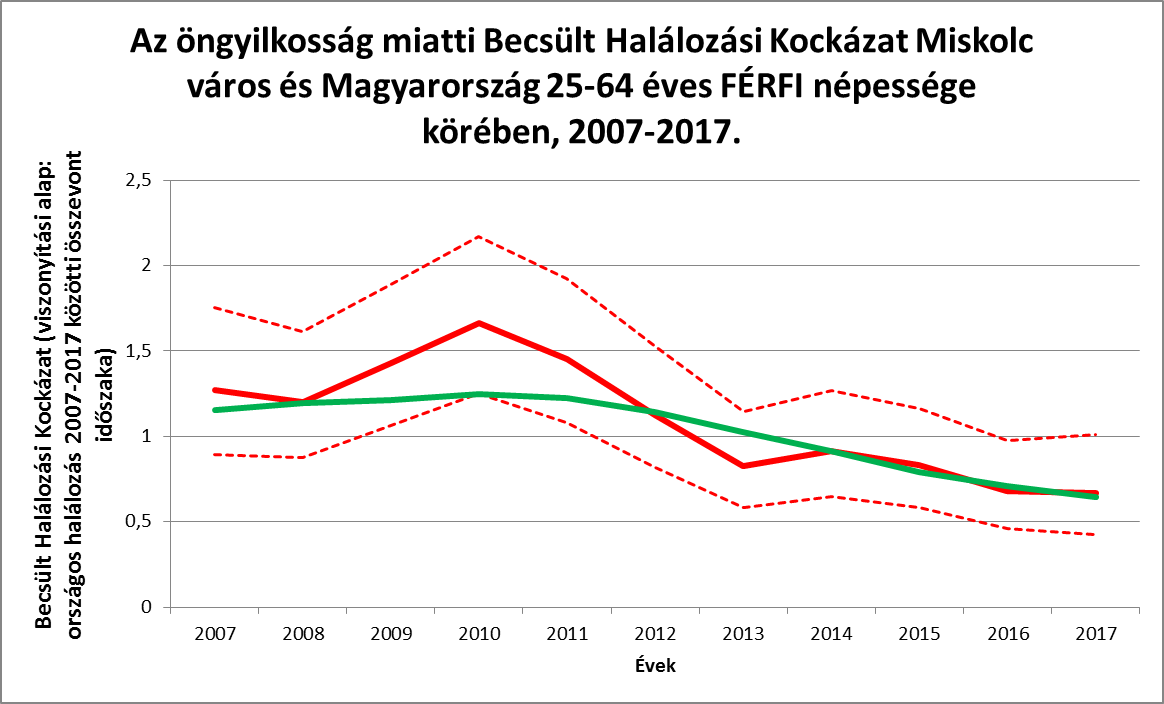 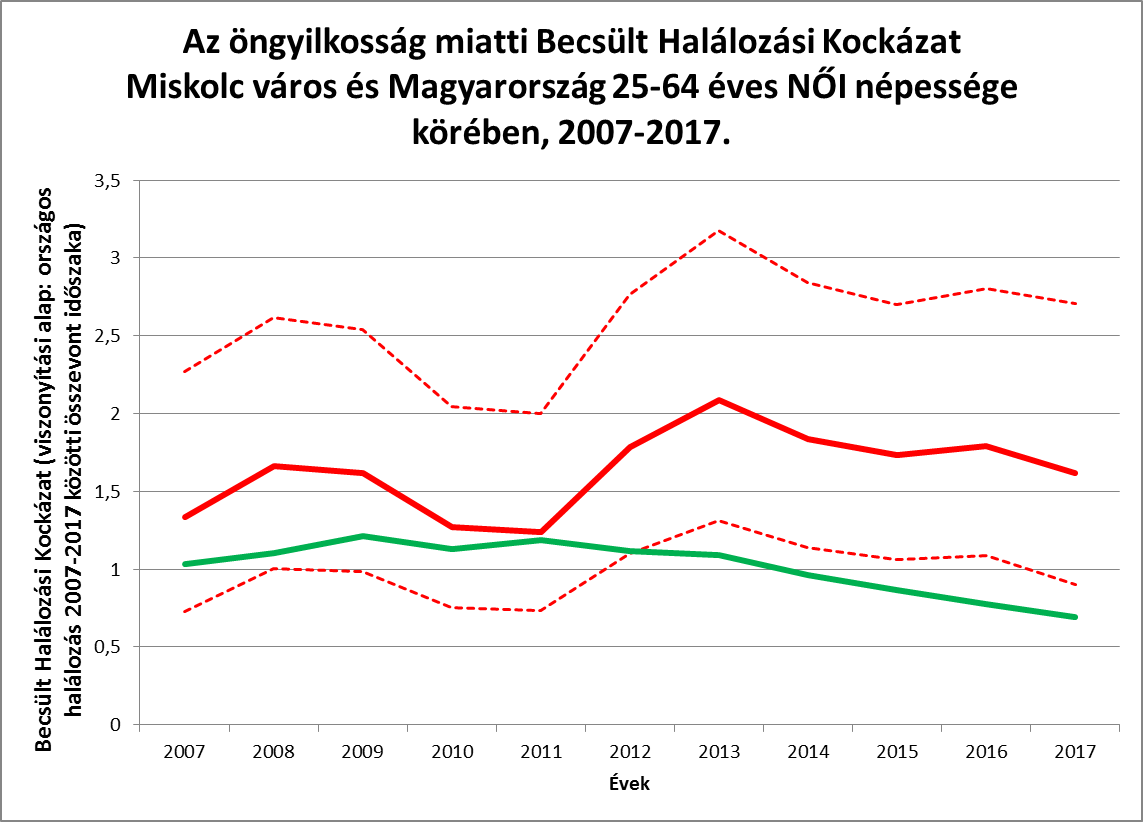 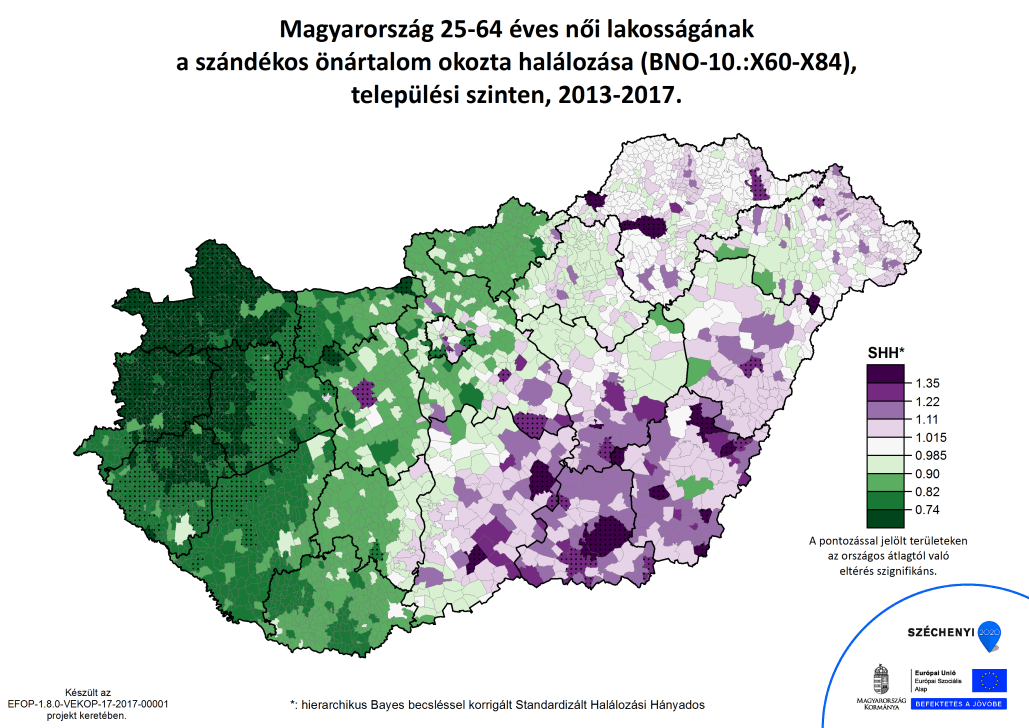 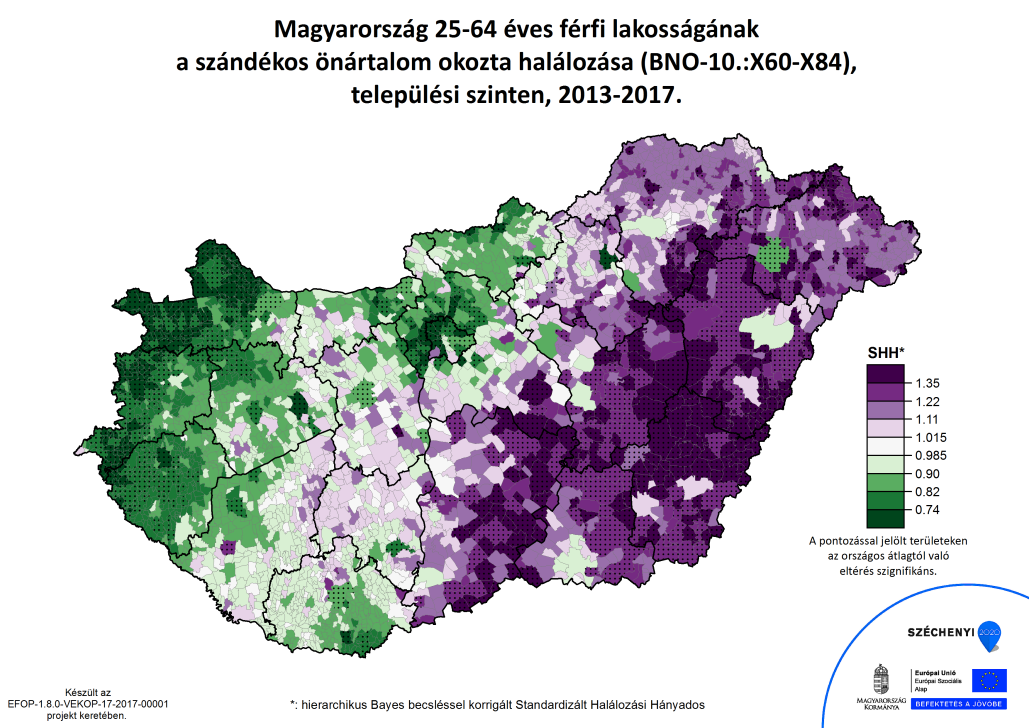 Mutatók és ábrák forrása: Nemzeti Népegészségügyi Központ, Népegészségügyi Elemzési Központ, 2019.
EAAD/OSPI
Beavatkozás éve: 2010-2011.
Terület: Miskolc (városi szint)
YAM (Youth Aware of Mental Health Programme) Balázs és mtsai, 2018.
2009-2010 között 
„SEYLE” nemzetközi multicentrikus cluster-random kontrollált vizsgálat
1. tanároktatás (QPR), 2 diákok érzékenyítése (YAM), 3. monitorozás
11.110 serdülőkorú gyermek (életkor medián: 15 év)
iskolai készségfejlesztő tréning (5 óra) vizsgálata
stressz, krízis, bullying, depresszió és öngyilkosság téma
Saját élmények behozása
Outcome: öngyilkossági kísérletek, súlyos öngyilkossági gondolatok
12 hónapos utánkövetésnél, YAM esetében csökkent az öngyilkossági kísérletek száma (odds ratios [OR] 0·45, 95% CI 0·24–0·85; p=0·014) és a súlyos öngyilkossági gondolat (0·50, 0·27–0·92; p=0·025), a kontrollhoz képest.
5. A Válaszd az Életet! program
2014-2016 között Heves megye 5 járásában zajlottak az EAAD lépéseinek megfelelő, figyelemfelkeltő és oktató tevékenységek. 
A program népszerű volt, és jelentős aktivitást indukált a hálózati szereplők részéről. 
A területspecifikus standardizált öngyilkossági halálozás csökkent az elvárthoz képest.
A program felépítése (EAAD)
1. szakasz: „Ilyen volt – ilyen lesz” elemzés
2. szakasz: Operatív csoport felállítása, EAAD 4 szintű akcióterv elindítása
Alapellátás bevonása
Lakossági tudatosság növelése
Közösségi kulcsszemélyek mozgósítása
Speciális rizikócsoportok felkutatása, támogatása
3. szakasz: Visszajelzés, tanulságok beépítése
1. Szakasz „Ilyen volt – ilyen lesz” elemzés
Adatgyűjtés
Problémafelmérés 
Öngyilkossági halálozás (standardizált halálozás)
Szándékos akut önkárosítás morbiditása
Erőforrások felmérése
Hálótérkép elkészítése (EU Joint Action for Mental Health)
Indító konferencia
Helyzetelemzés
Pontos vízió, missziós nyilatkozat
Feladatok, munkacsoportok
Fő beavatkozási pontok
Lelki Elsősegély Telefonszolgálat (116-123) és a Kék Vonal (116-111) elérhetőségének tudatosítása
különböző segítők számára végzett TTT továbbképzések (Semmelweis Egyetem)
Depresszióval kapcsolatos ismeretek terjesztése
EAAD hazai honlapján fenntartott webes szolgáltatások
helyi kezdeményezések az adott helyen rendelkezésre álló szövetségesek lehetőségei szerint (járási konferenciák)
Járási konferenciák, munkacsoportok
7 járási konferencia + érzékenyítés + önsegítő eszköz betanítás (ifightdepression)
Füzesabony-Heves (közösen, F.abonyban): 2 db, 2015.
Eger: 2 db, 2015.
Gyöngyös: 2 db, 2015.
Hatvan: 3 db, 2016
Helyi és országos szakemberek is adnak elő
Kérésükre tematikus csoportok alakulnak: ifjúságügy, drogügy, szociális; rendszeres ülések
Helyi tanfolyamok és problémamegbeszélések hálózati partnerekkel
Aktív levelezőlista
Számos médiaszereplés helyi televízióban, rádióban
Járási konferenciák
Általános elégedettség
Pozitív és konstruktív megjegyzések (pl. tematikus munkacsoportok)
Általános siker és optimizmus
Szakemberek széles körét éri el
DE: amint két szervező elköltözik máshová, a program leáll (kivéve Hatvant)
Lelki Elsősegély Szolgálat (116-123) hívások
Forrás: Arnold Petra – Héra Gábor – Mészáros Zoltán – Szabó Ákos: Zárótanulmány a „KRÍZISKEZELŐ SZOLGÁLATOK FEJLESZTÉSE” elnevezésű, EFOP-1.2.4-VEKOP-16-2016-00001 azonosító számú projekt keretében megvalósuló kutatás eredményeiről. Budapest, 2017. Szakmai vezető: Téglásy Kristóf.
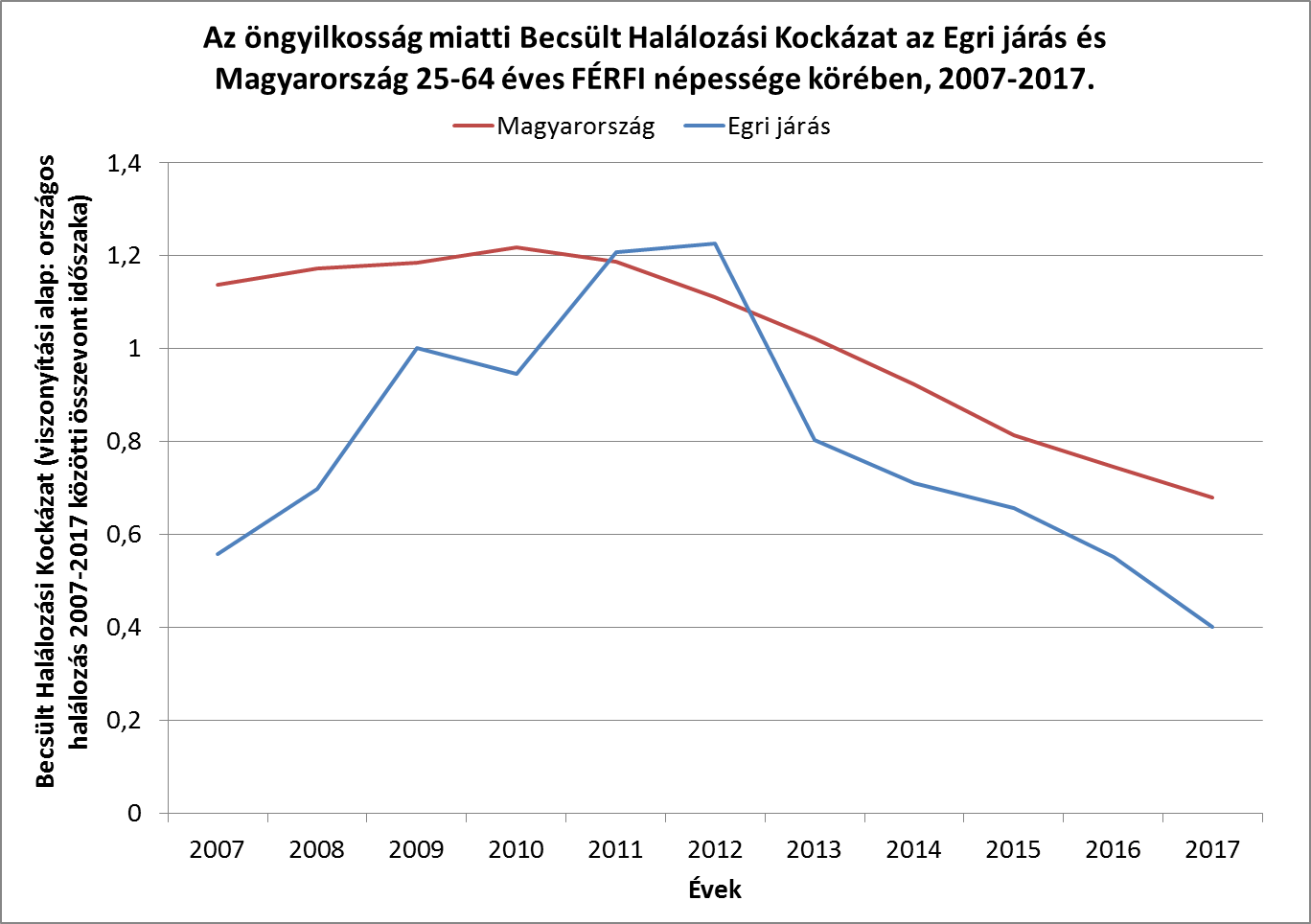 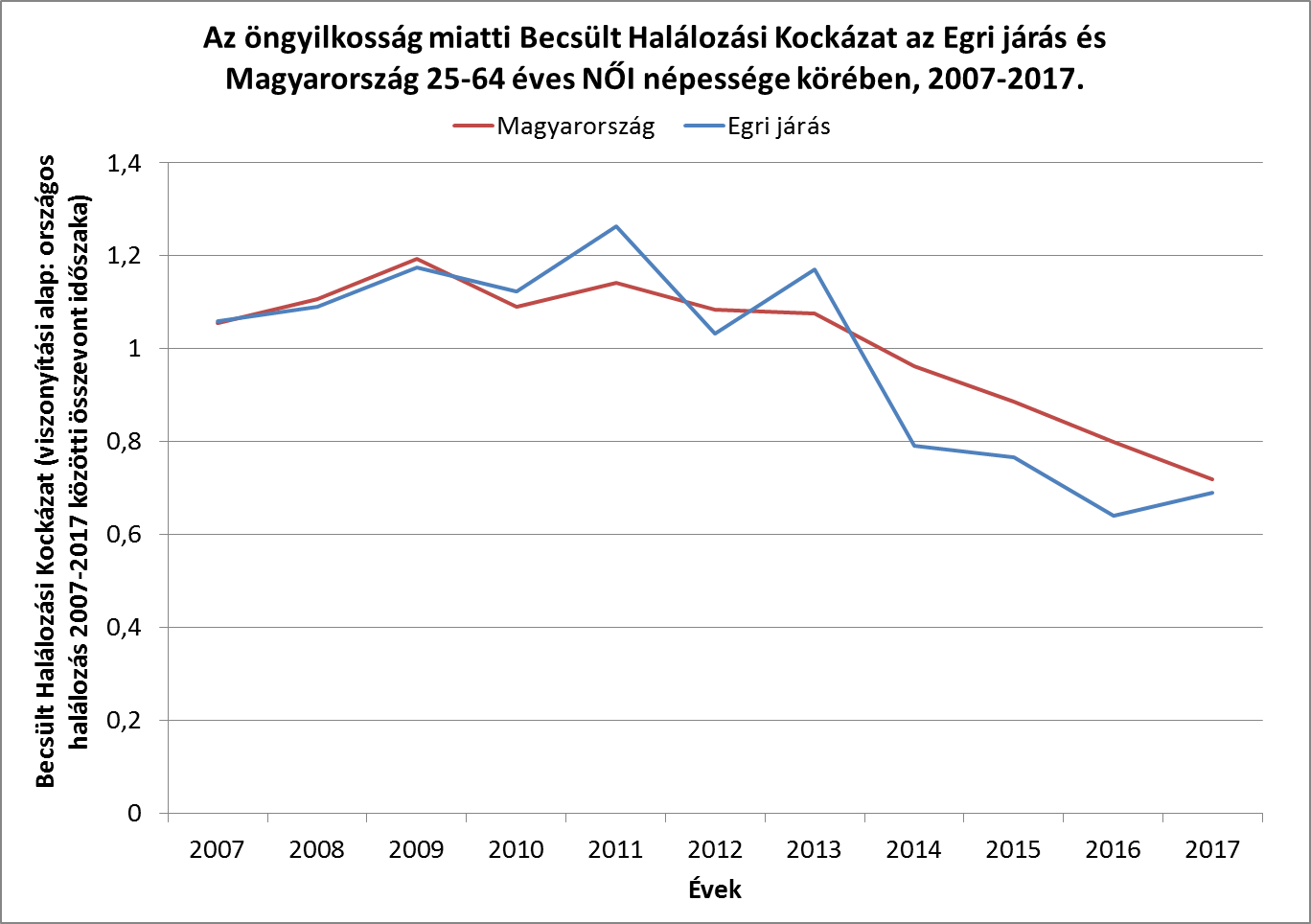 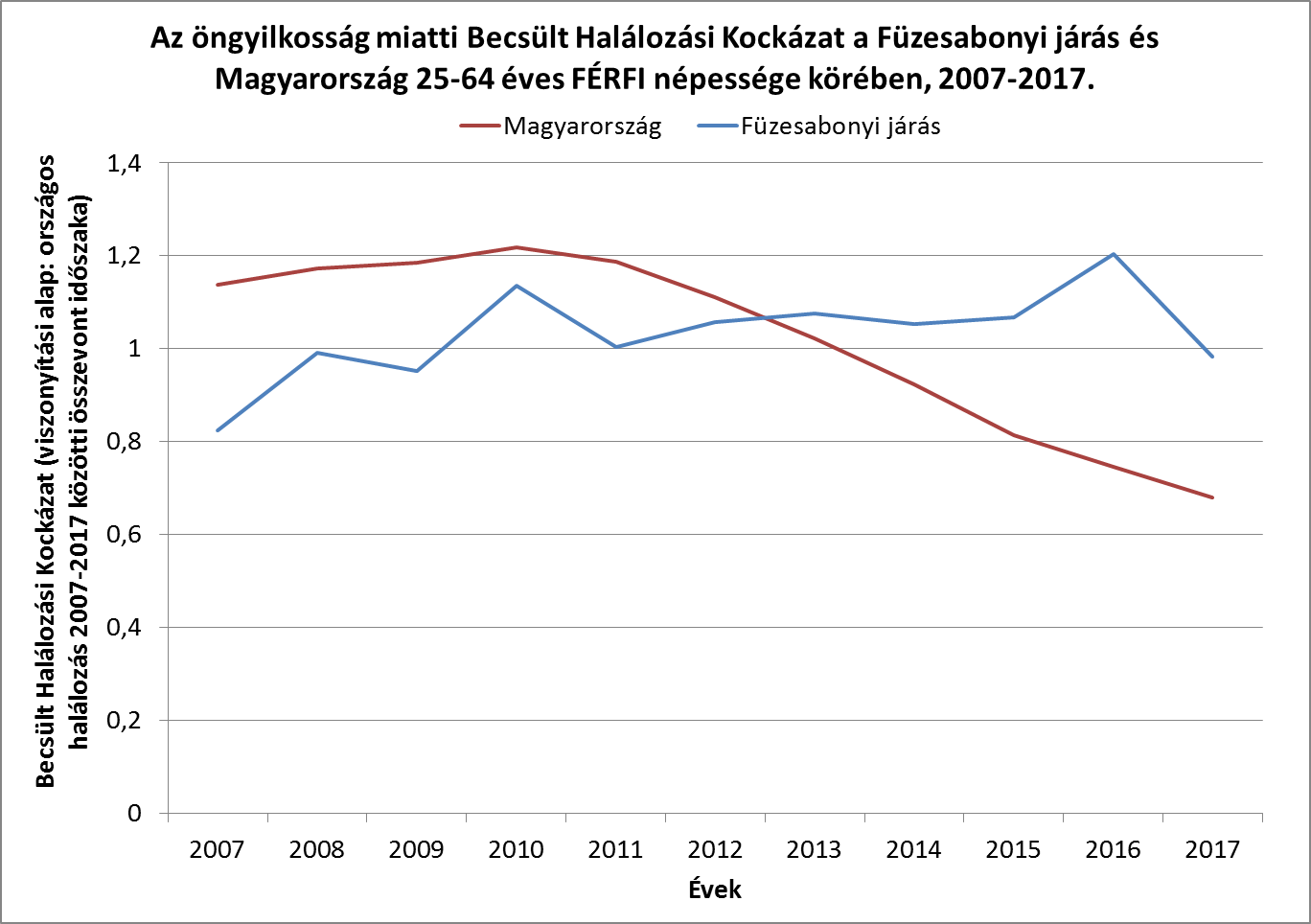 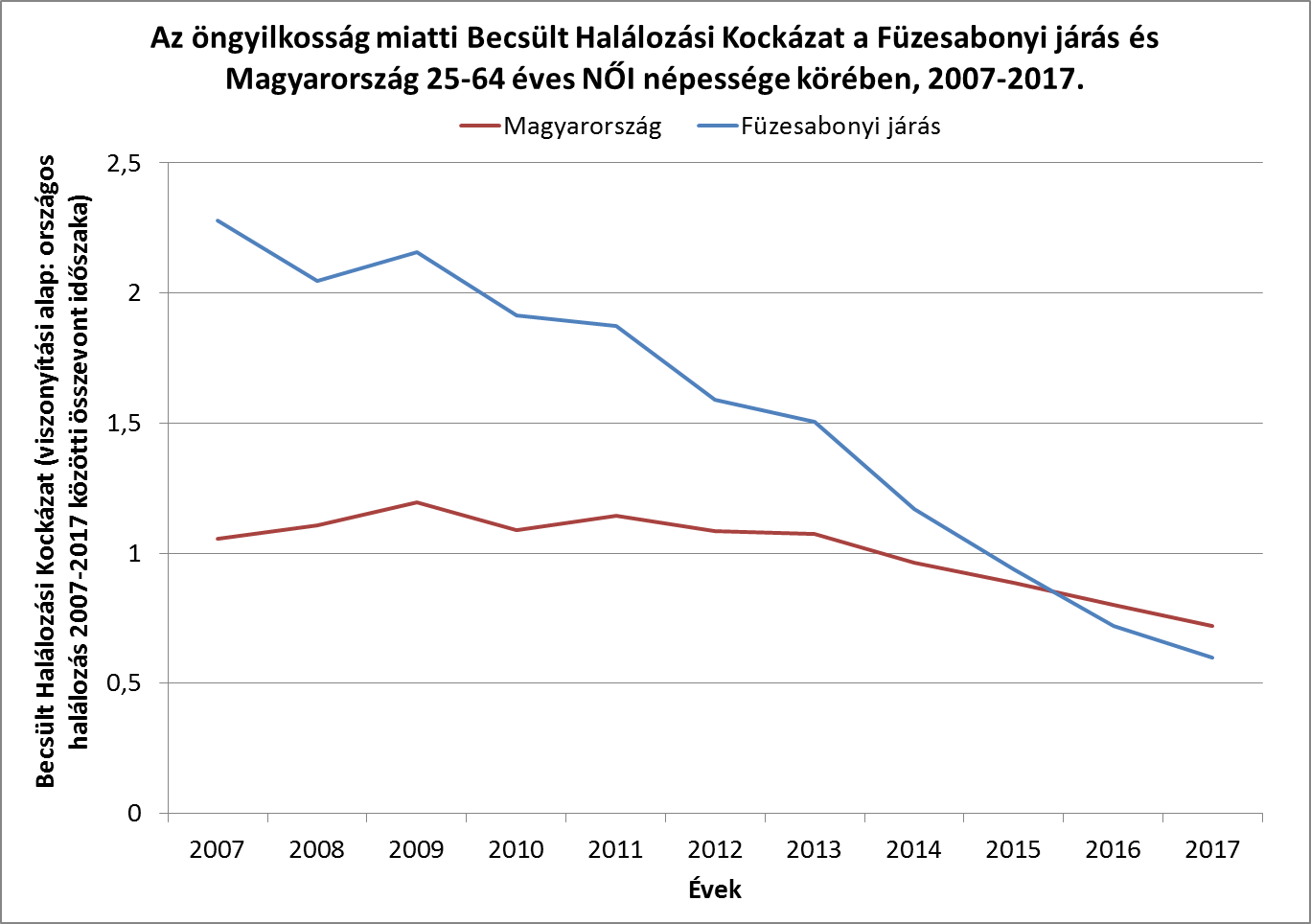 Mutatók és ábrák forrása: Nemzeti Népegészségügyi Központ, Népegészségügyi Elemzési Központ, 2019.
Heves megyei program
Beavatkozás éve: 2014-2016.
Terület: Eger, Füzesabony, Hatvan, Gyöngyös, Heves (járási szint)
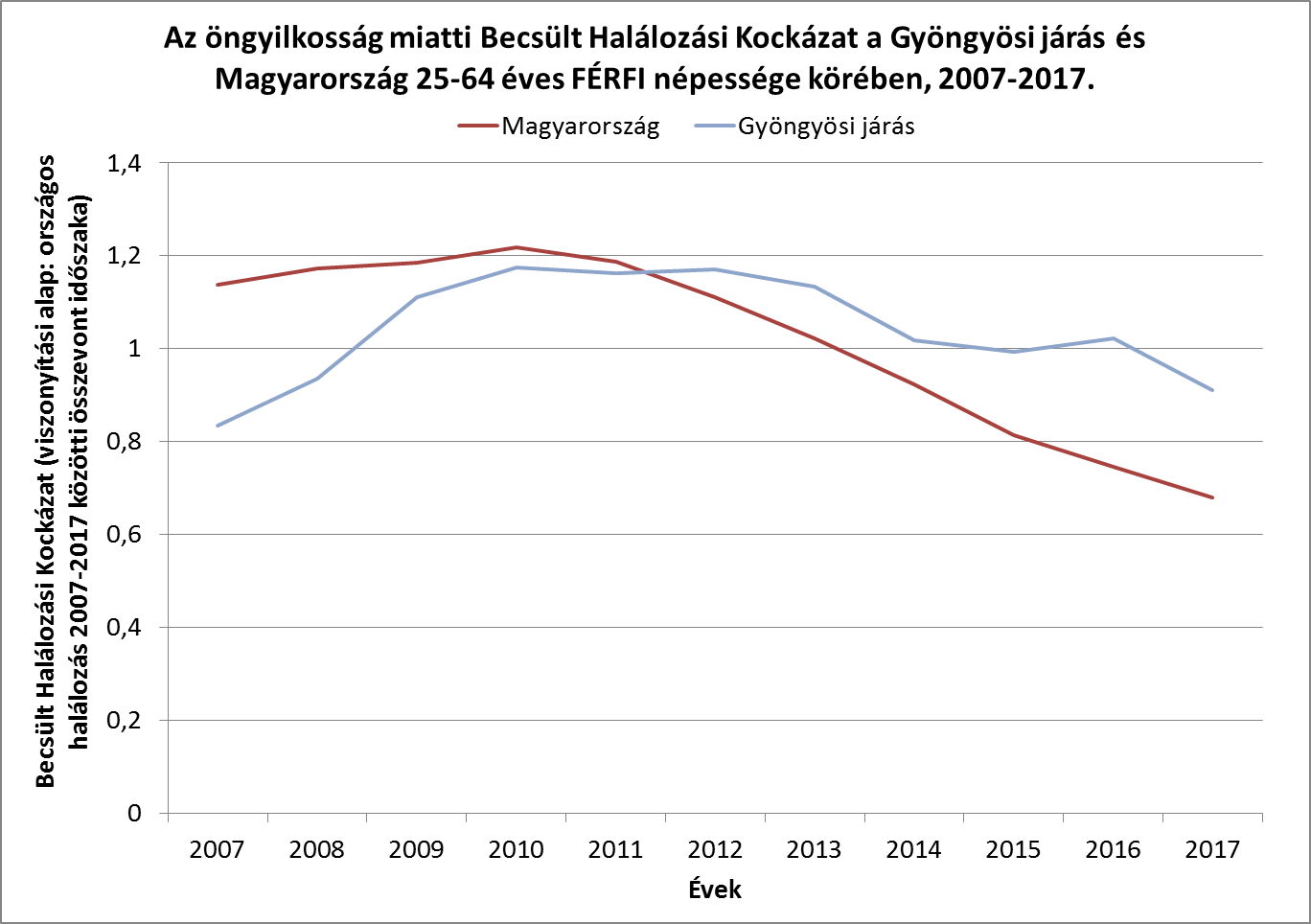 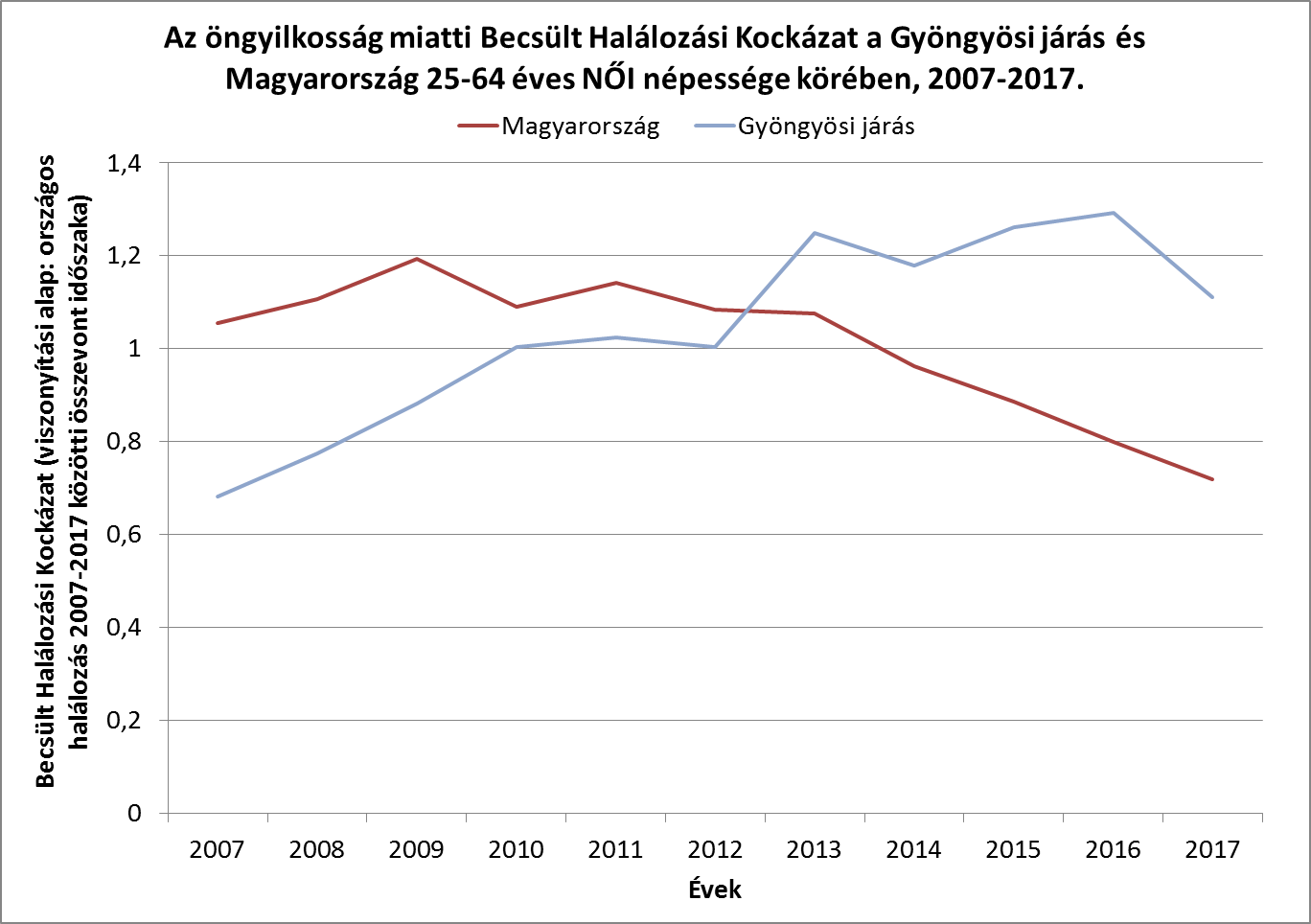 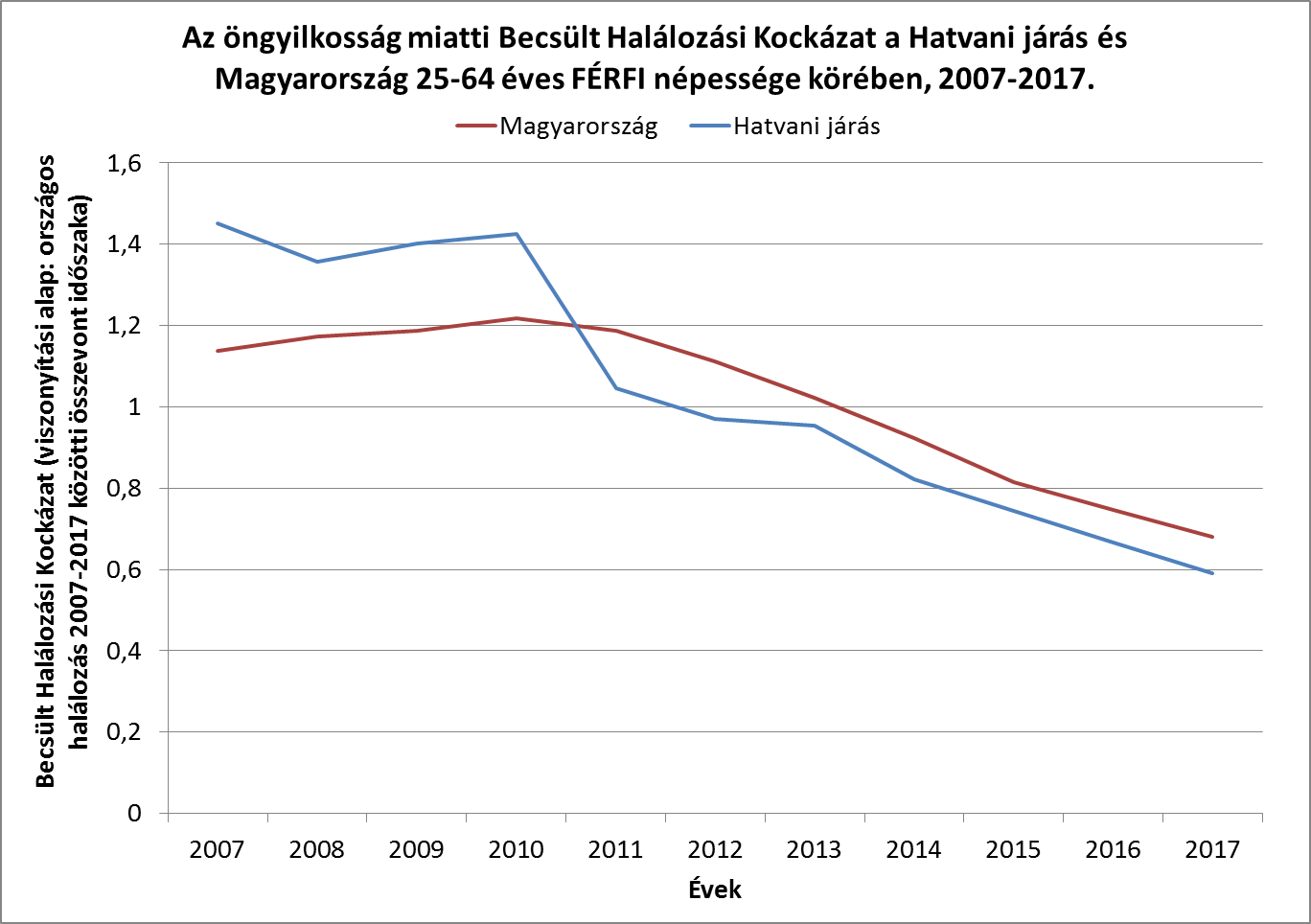 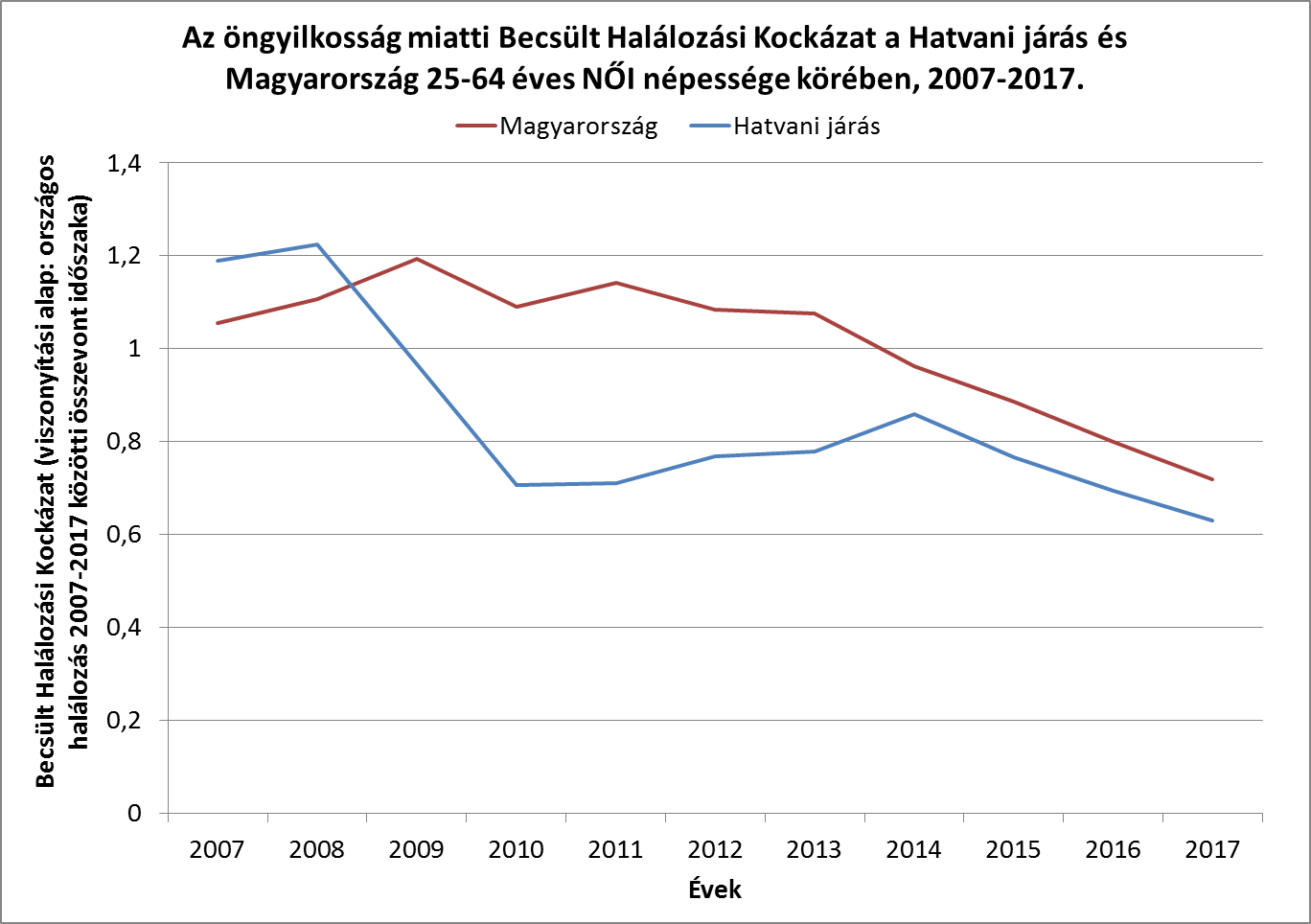 Mutatók és ábrák forrása: Nemzeti Népegészségügyi Központ, Népegészségügyi Elemzési Központ, 2019.
Heves megyei program
Beavatkozás éve: 2014-2016.
Terület: Eger, Füzesabony, Hatvan, Gyöngyös, Heves (járási szint)
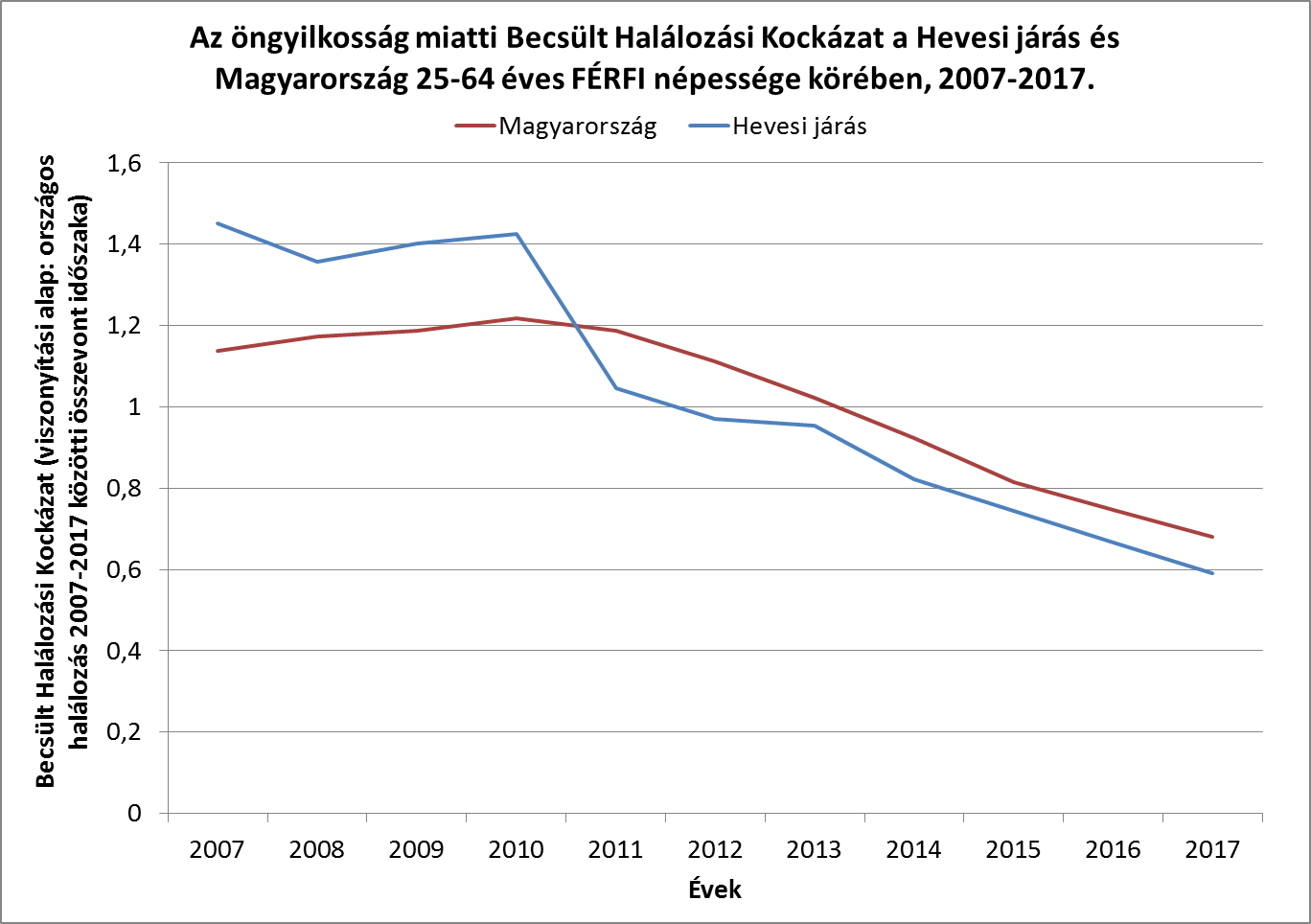 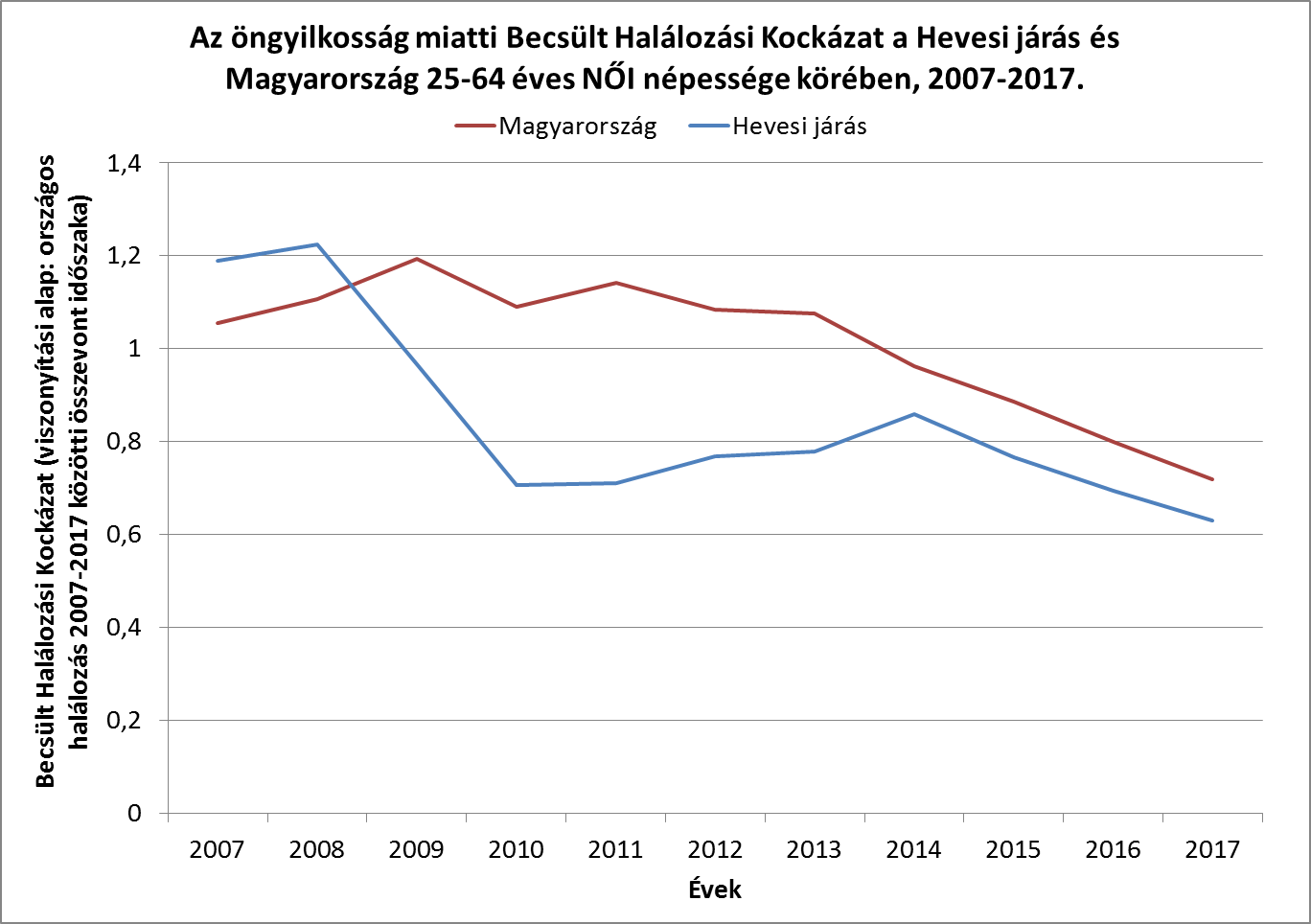 Heves megyei program
Beavatkozás éve: 2014-2016.
Terület: Eger, Füzesabony, Hatvan, Gyöngyös, Heves (járási szint)
Mutatók és ábrák forrása: Nemzeti Népegészségügyi Központ, Népegészségügyi Elemzési Központ, 2019.
6. Program: Norvég lelki egészség program
Országos szint
Helyi szint
Helyi hálózatok csírái
Helyi probléma-térképek
Helyi tudásbázis
Helyi események
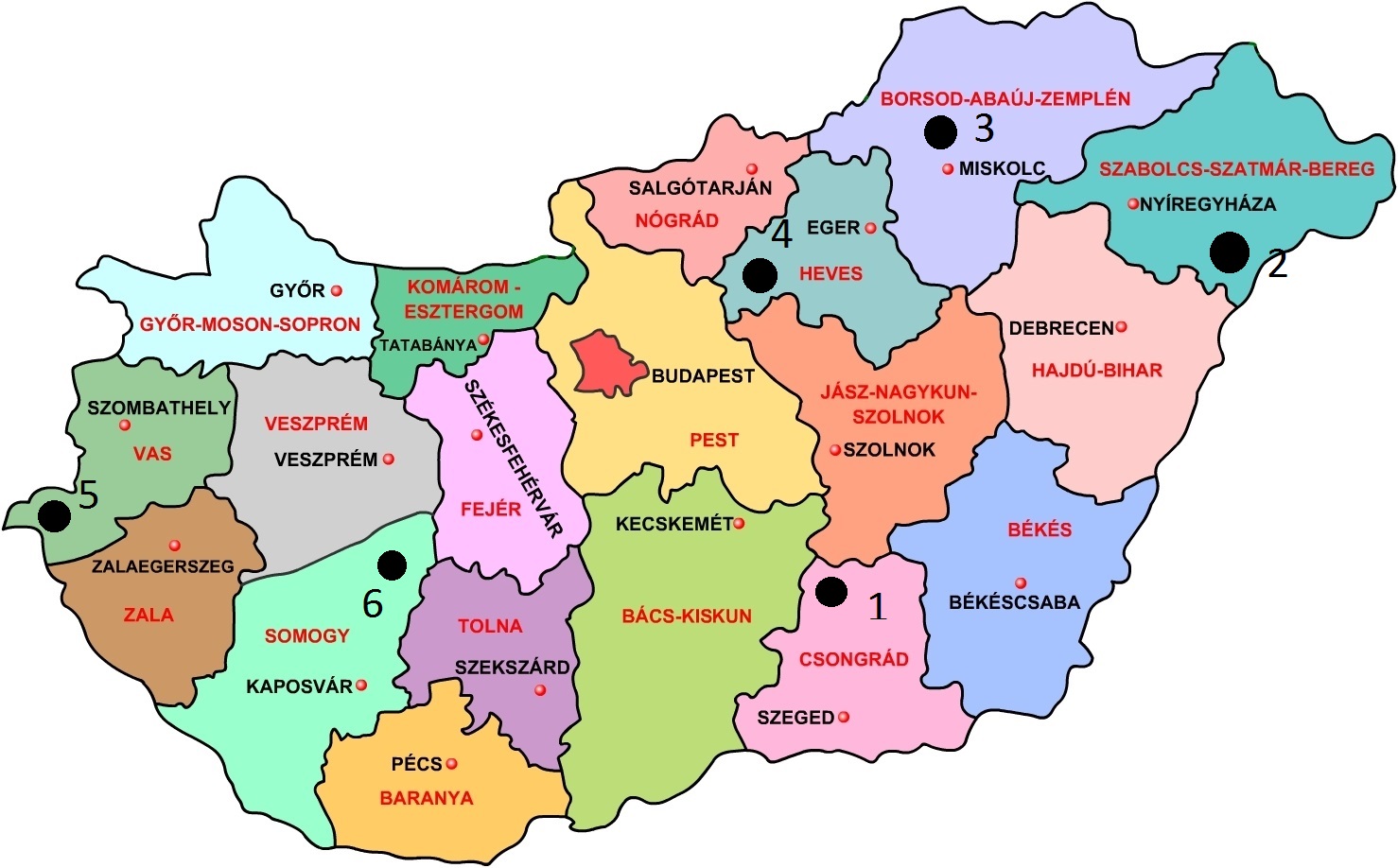 Elérhető tudás
Szakpolitikai ajánlások
Általános módszertan, minőség-biztosítási indikátorok
Nemzetközi kapcsolat-felvétel
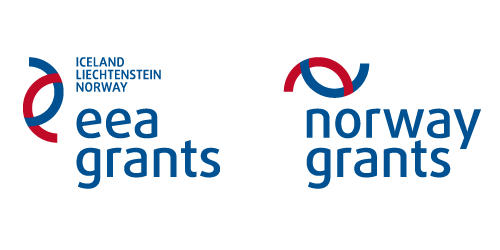 Feladatok
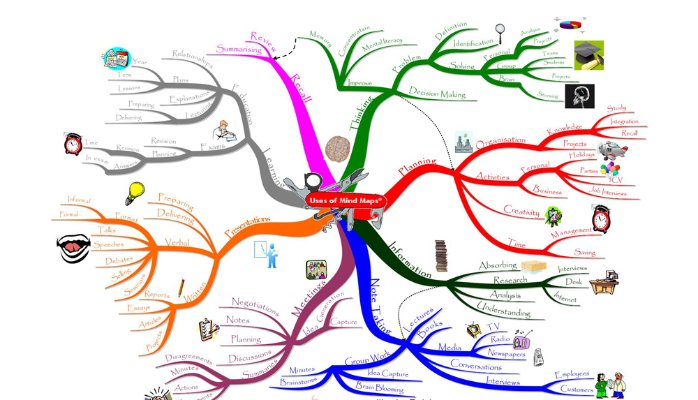 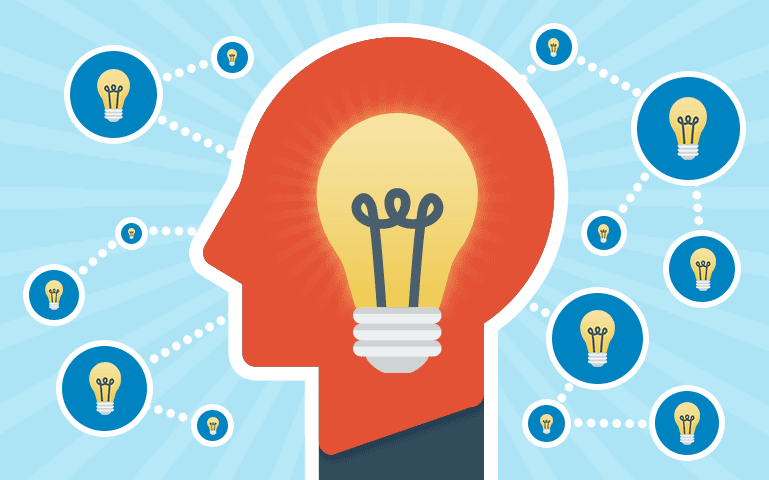 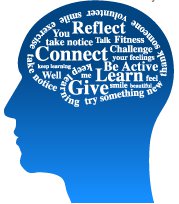 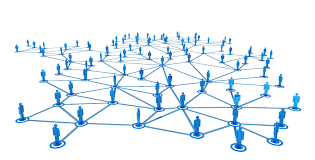 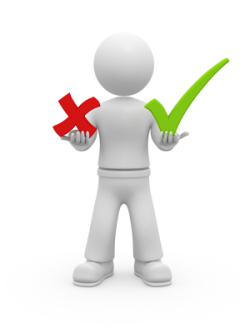 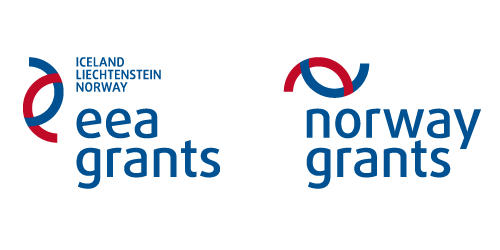 Tudásalap – Oktatás
Alapvető információk
Depresszió, öngyilkosság
Kockázatkezelés
Demenciák
Stressz, stresszmegelőzés, stresszkezelés
31 oktatási esemény, 286 fő
lelkiegeszseg.antsz.hu
12 féle kiadvány
2-féle oktatófilm
1 féle vírusvideó
4 LEK munkatárs: Lelki Elsősegély tréning (UK)
9 fő: tanulmányút Norvégiában
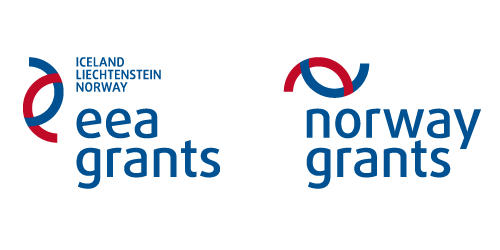 Oktatás
III.
I.
II.
MK + SzTH
Prezentációs készségek
Érzékenyítés
Tudásátadás
2x8x45 perc frontális oktatás: LEK, helyi egészségügyi dolgozók
8x45 perc
feldolgozás
3x8x45 perc tréning
LEK
Helyi oktatás
Helyi oktatás
Helyi
érdekhordozók
Helyi
érdekhordozók
Helyi
érdekhordozók
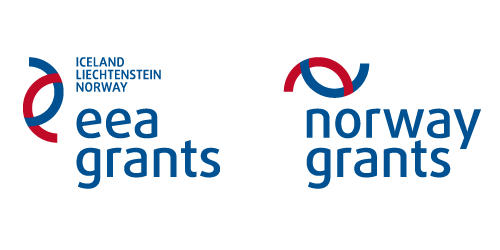 Attitűdváltozás standardizált kérdőívvel
Szignifikáns változás előtte-utána, előtte – 1 héttel, valamint előtte – 3 hónappal utána a következőkön: Depression Stigma Scale (Griffiths et al, 2004.), Stigmatization of People with Mental Illnesses, IPQ-R (Morris 1999)
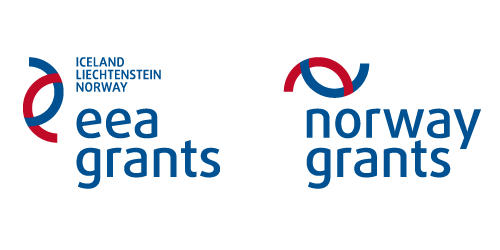 Általános elégedettség (5 pontból)
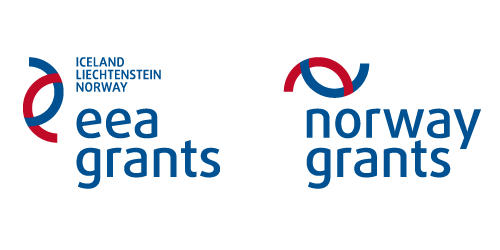 Helyi térképek
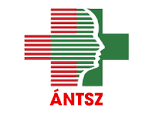 Helyi hálózatok
Összesen 196 partner került azonosításra
Összesen 31 hálózatépítő esemény
A helyi hálózat érzékenysége és attitűdjei szignifikáns mértékben változtak
Deprivált terület, szükségletek: egészségügyi fejlesztések, öngyilkosság- és alkohol megelőzés, érzékenyítés
Elkötelezett munkacsoport, 15 partner, 2 jó gyakorlat
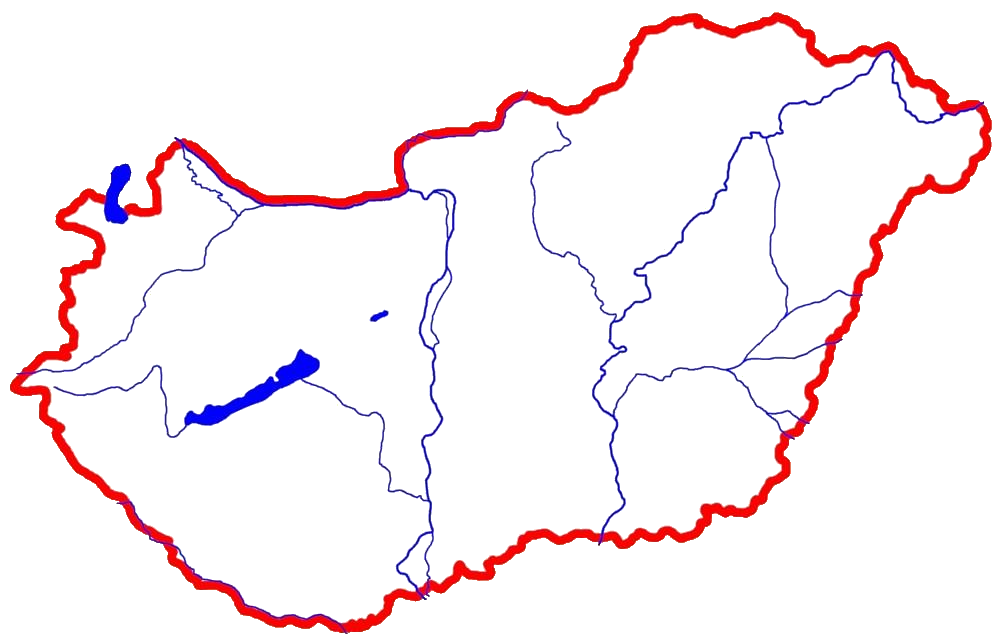 Szükségletek: eü. Ellátás fejlesztése, érzékenyítés
10 partner
2 jó gyakorlat
Szükségletek: eü. szolgáltatásfejlesztés,érzékenyítés, stigmacsökkentés, problémamegoldás, alkohol és öngyilkosság-megelőzés
22 partner
3 jó gyakorlat
Fejlődő járás
Szükségletek: érzékenyítés, attitűd-formálás, probléma-megoldás, alkohol- és öngyilkosság-megelőzés
Elkötelezett csapat
Jó minőségű ellátás
91 partner
8 jó gyakorlat
Közösségfejlesztés szükséges, problémamegoldás, érzékenyítés, alkoholmegelőzés
Jó minőségű ellátás
36 partner
4 jó gyakorlat
Szükségletek: megbélyegzettség csökkentése és kiemelten az öngyilkosság-megelőzés
Jó minőségű eü. ellátás
12 partner
2 jó gyakorlat
Helyi jó gyakorlatok: 
26 gyakorlat gyűlt össze, ebből:
21 bizonyítékokon alapuló
20 esetben lezajlott a pilot
Hatékonyságmérés 1 esetben
Disszemináció sehol nem történt
Problématérkép
Országos statisztikák és helyi interjúk
A mentális egészségtudatosság hiánya és a megbélyegzés általános
Helyi hálózatépítés
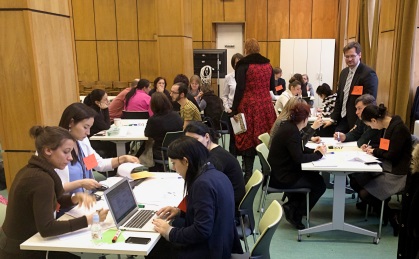 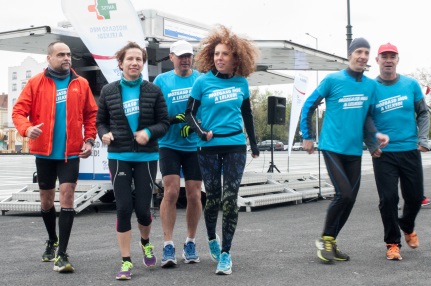 6 – LEK: 186 partnerhálózati tag
Országosan 31 db hálózatépítő esemény
20 projektrendezvényen összesen 2 423 fő résztvevő
Sportnapok
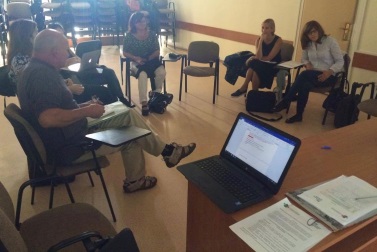 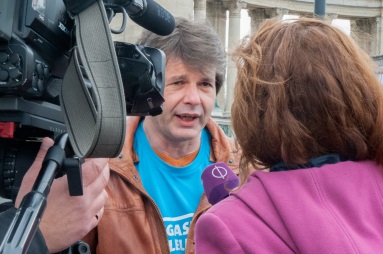 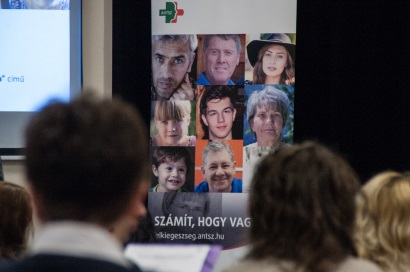 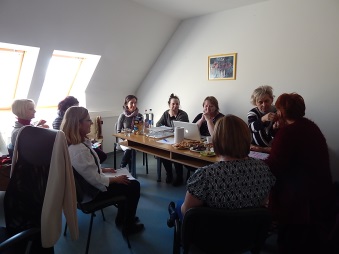 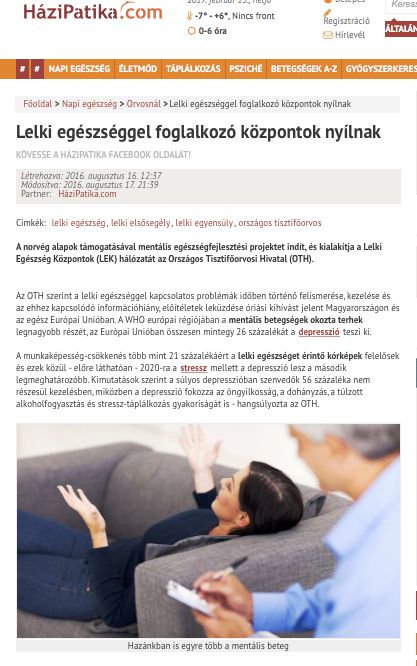 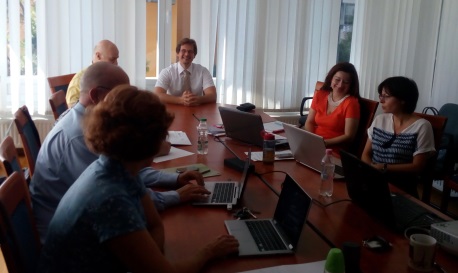 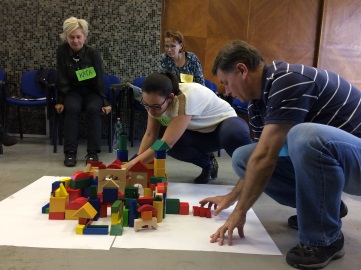 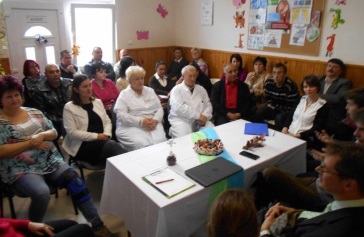 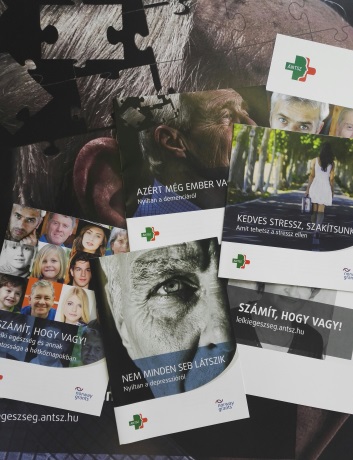 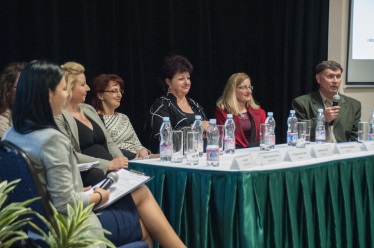 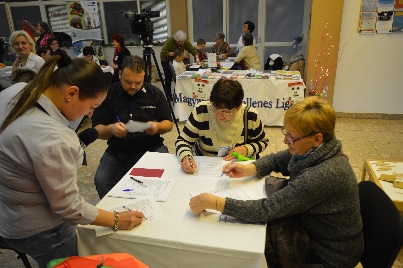 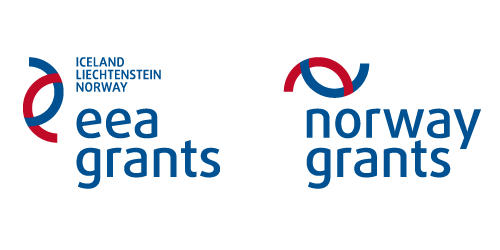 Jó gyakorlatok
26 gyakorlat
Elégtelen információ: 1 eset
Nem jó gyakorlat: 4 eset
Nem elsődleges prevenció: 2 eset
Célok/módszerek/eredmények nincsenek összhangban: 2 eset
A többség 2*(19 db)
A legjobb 3* (1 db)
Bemutatkozás különböző közösségi konferenciákon
Minőségbiztosítás, eredménymérés a fő hiányosság
45
Tematikus munkacsoportok
10 tématerület
Ifjúság- és családvédelem
Köznevelés
Idősügy
Szociális ellátás
Társadalmi felzárkózás
Egészségügy
Környezet
Munkahely és gazdaság
Média és kommunikáció
Jog
Elkészült dokumentumok
Helyzetelemzés
Jó gyakorlatok gyűjteménye (hazai és nemzetközi)
Szakpolitikai ajánlások
Jogszabályalkotási javaslat
Interszektoriális javaslatok
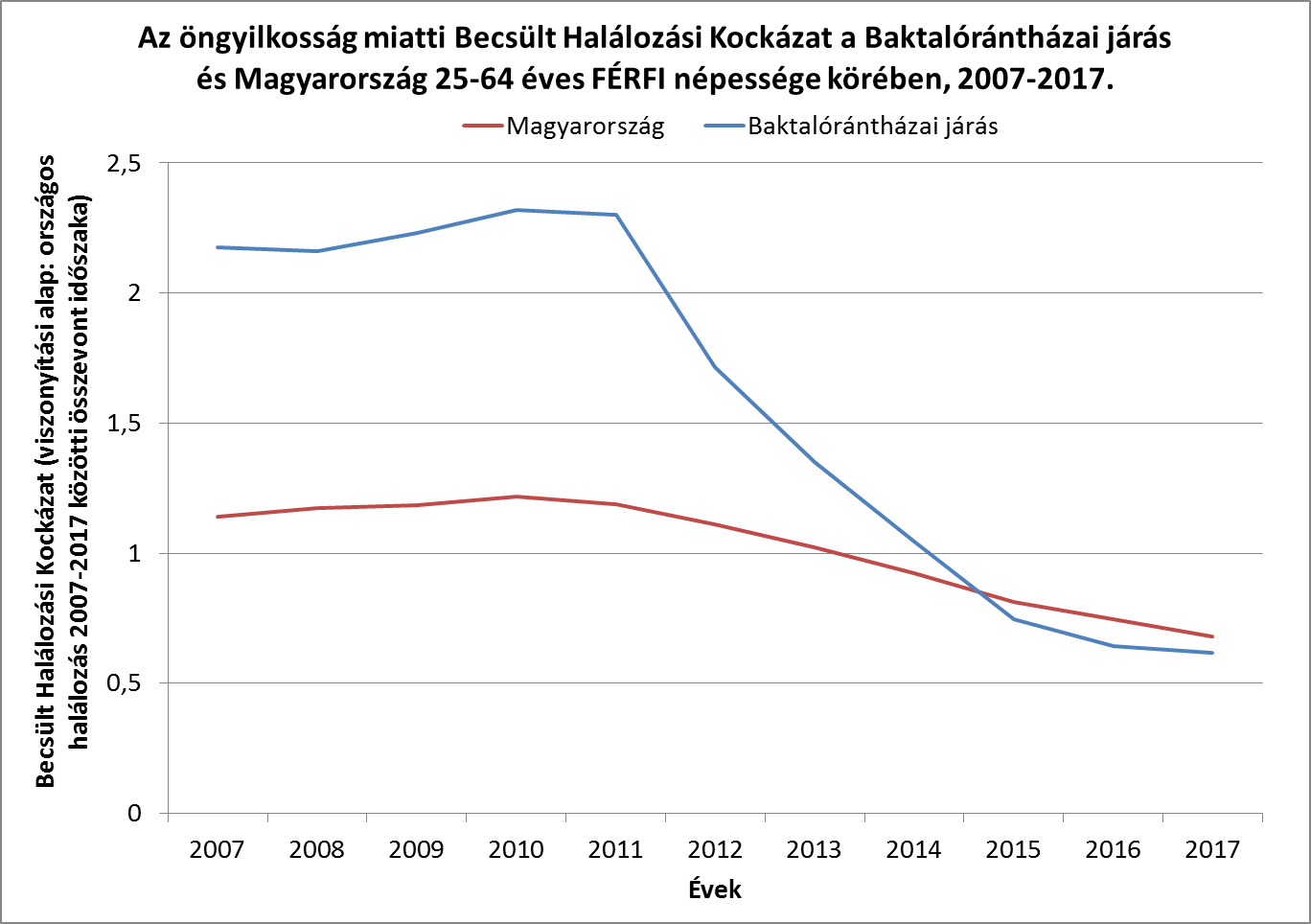 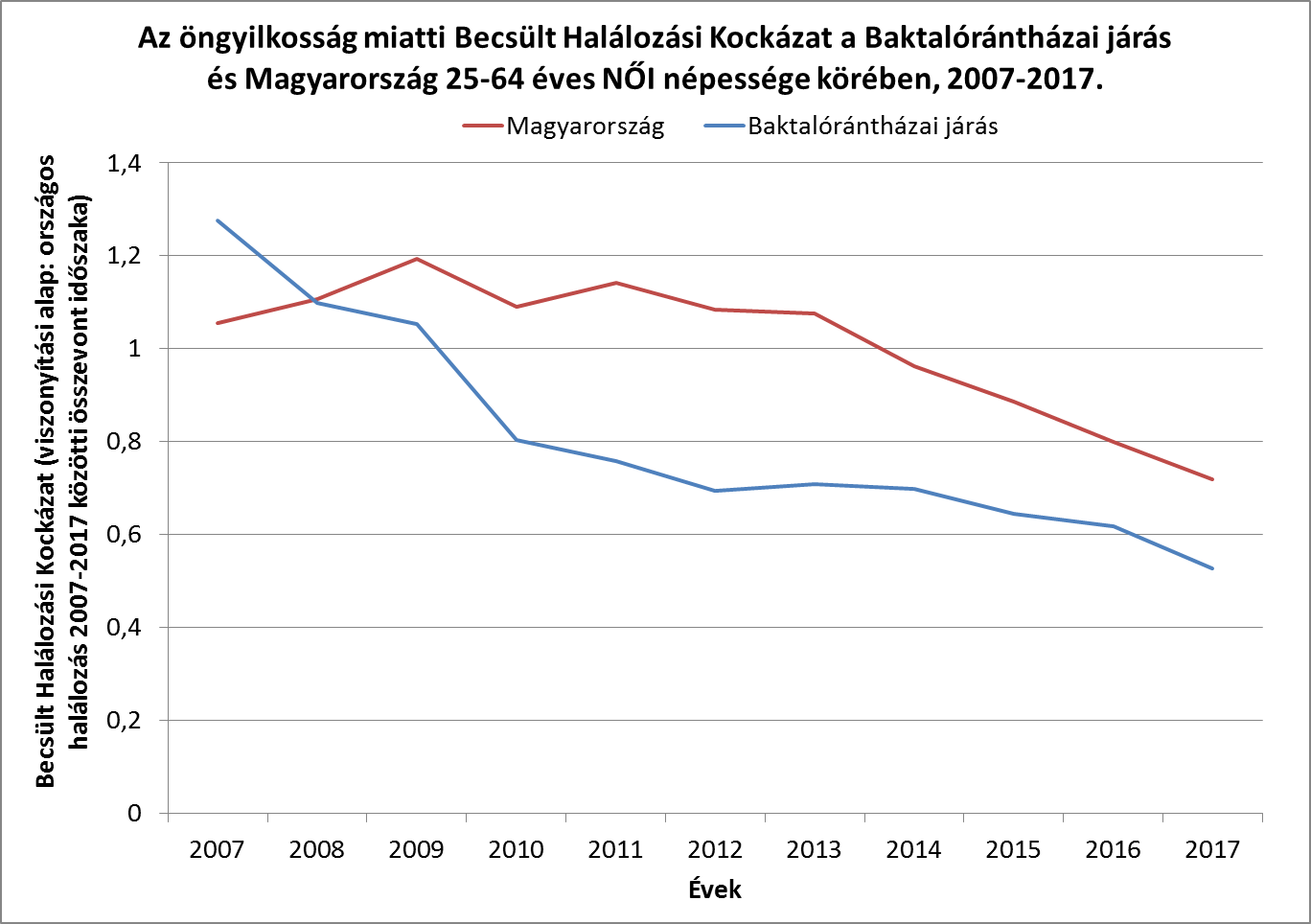 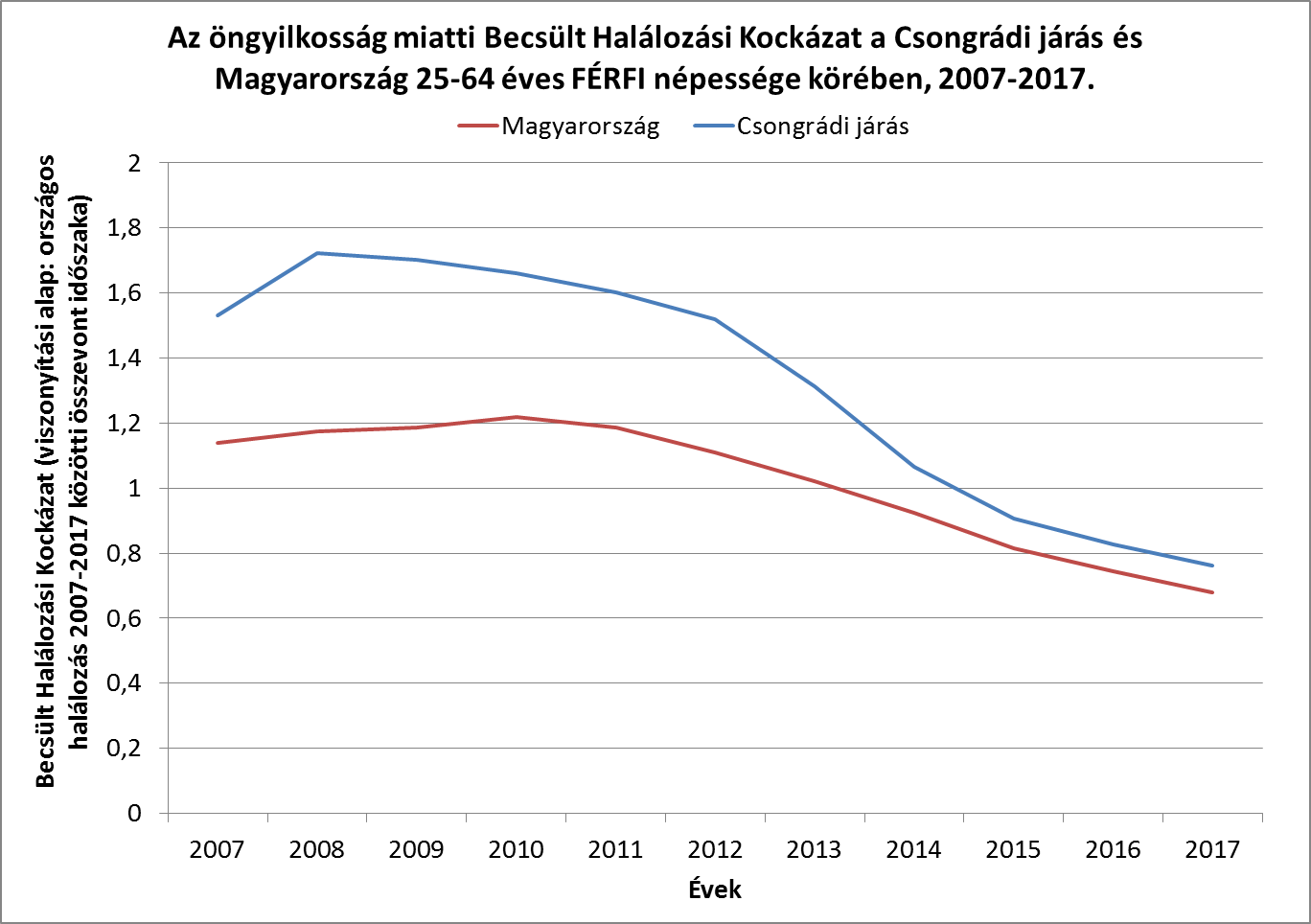 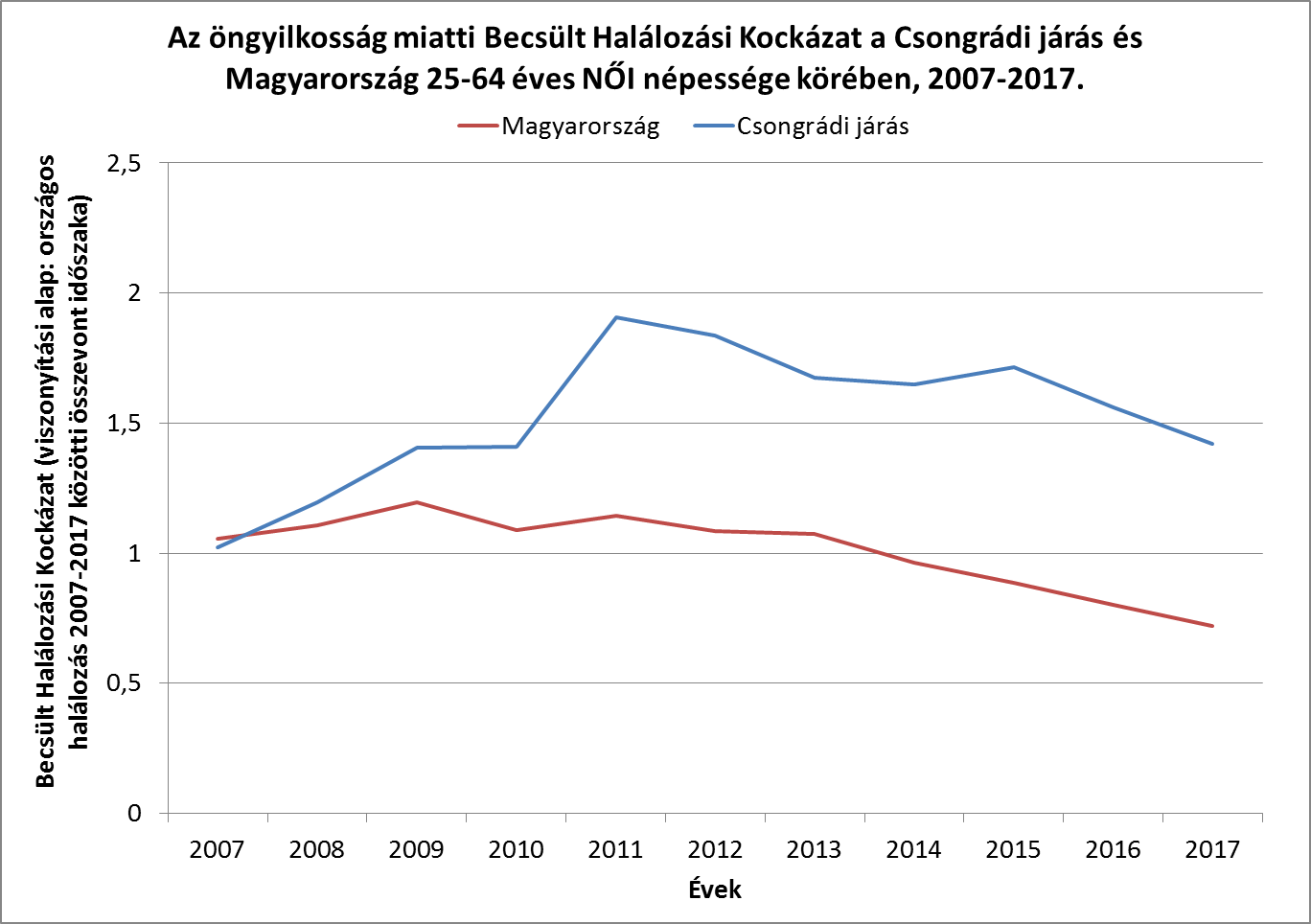 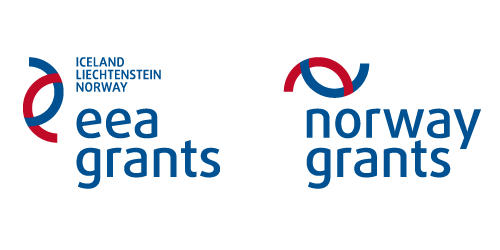 Mutatók és ábrák forrása: Nemzeti Népegészségügyi Központ, Népegészségügyi Elemzési Központ, 2019.
Norvég projekt
Beavatkozás éve: 2016-2017.
Terület: Baktalórántháza, Csongrád, Hatvan, Szendrő, Szentgotthárd, Balatonföldvár (járási szint)
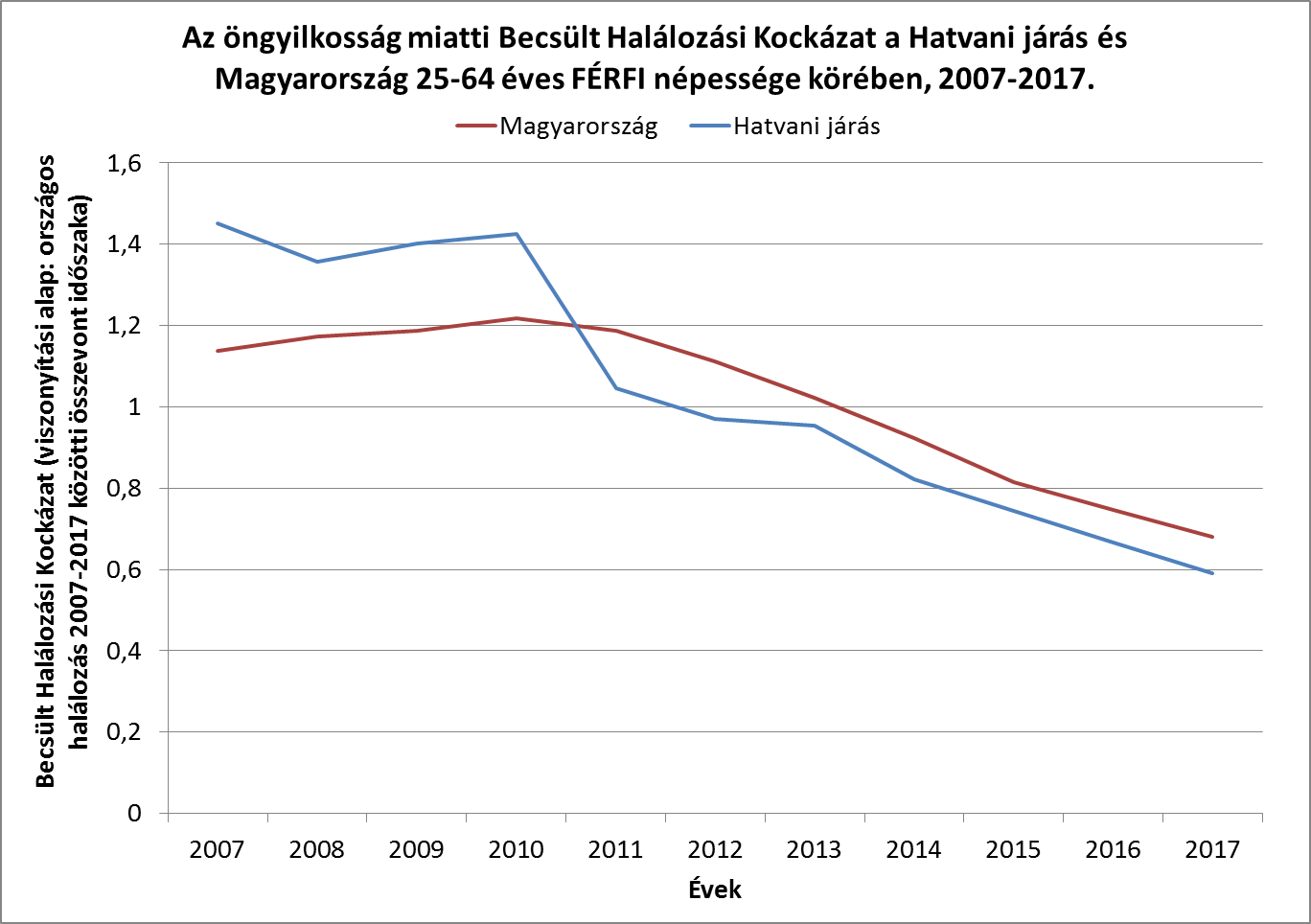 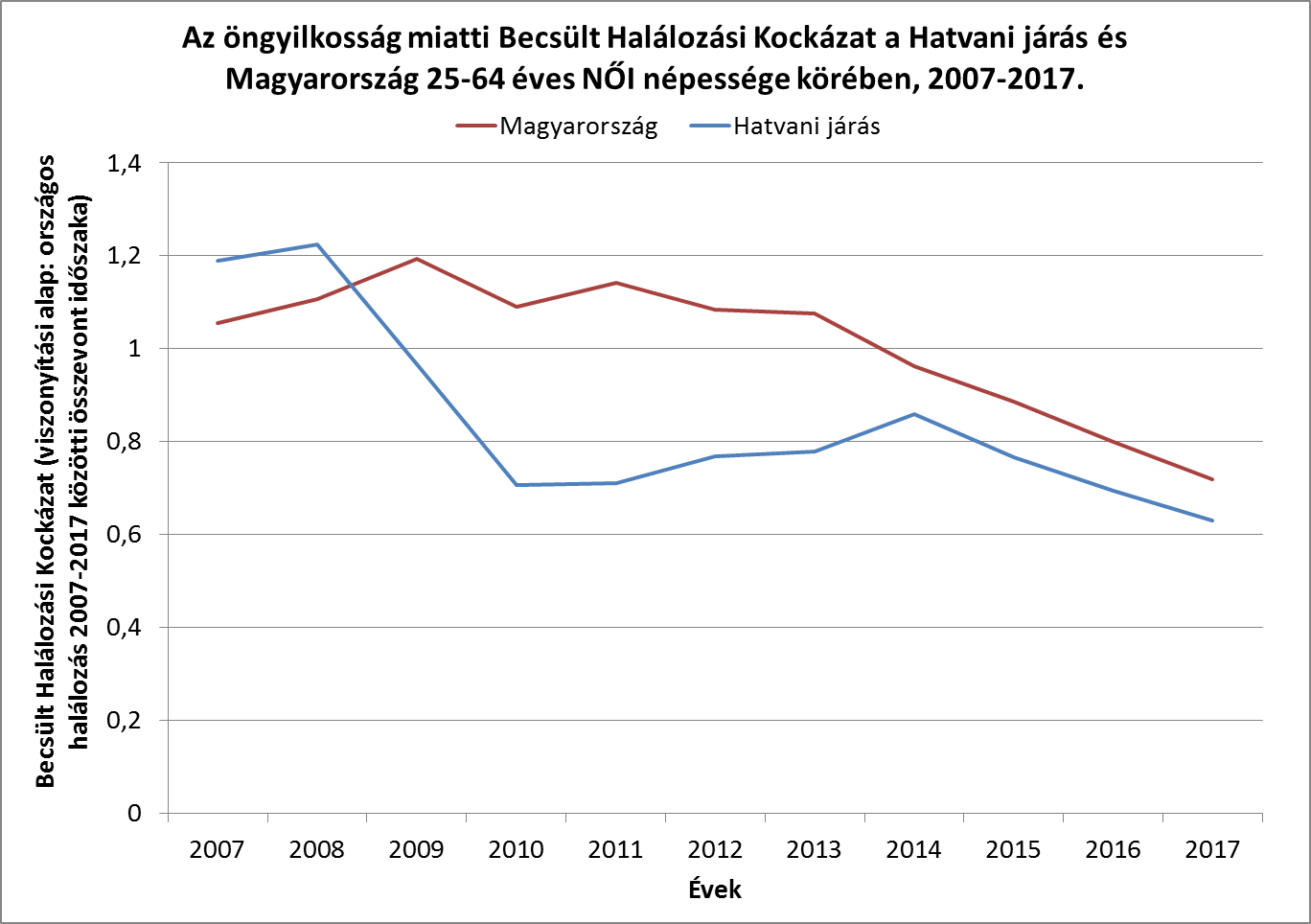 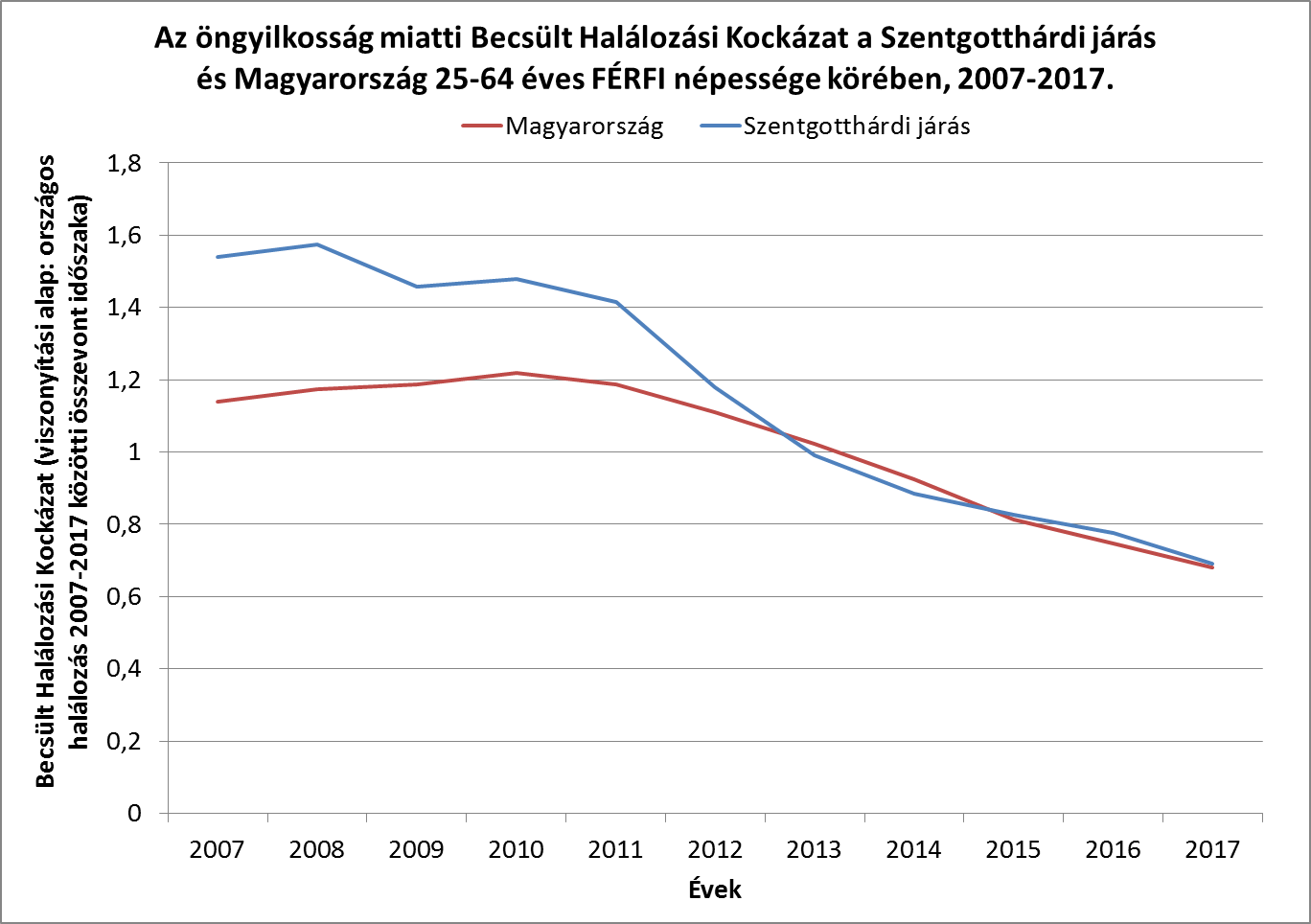 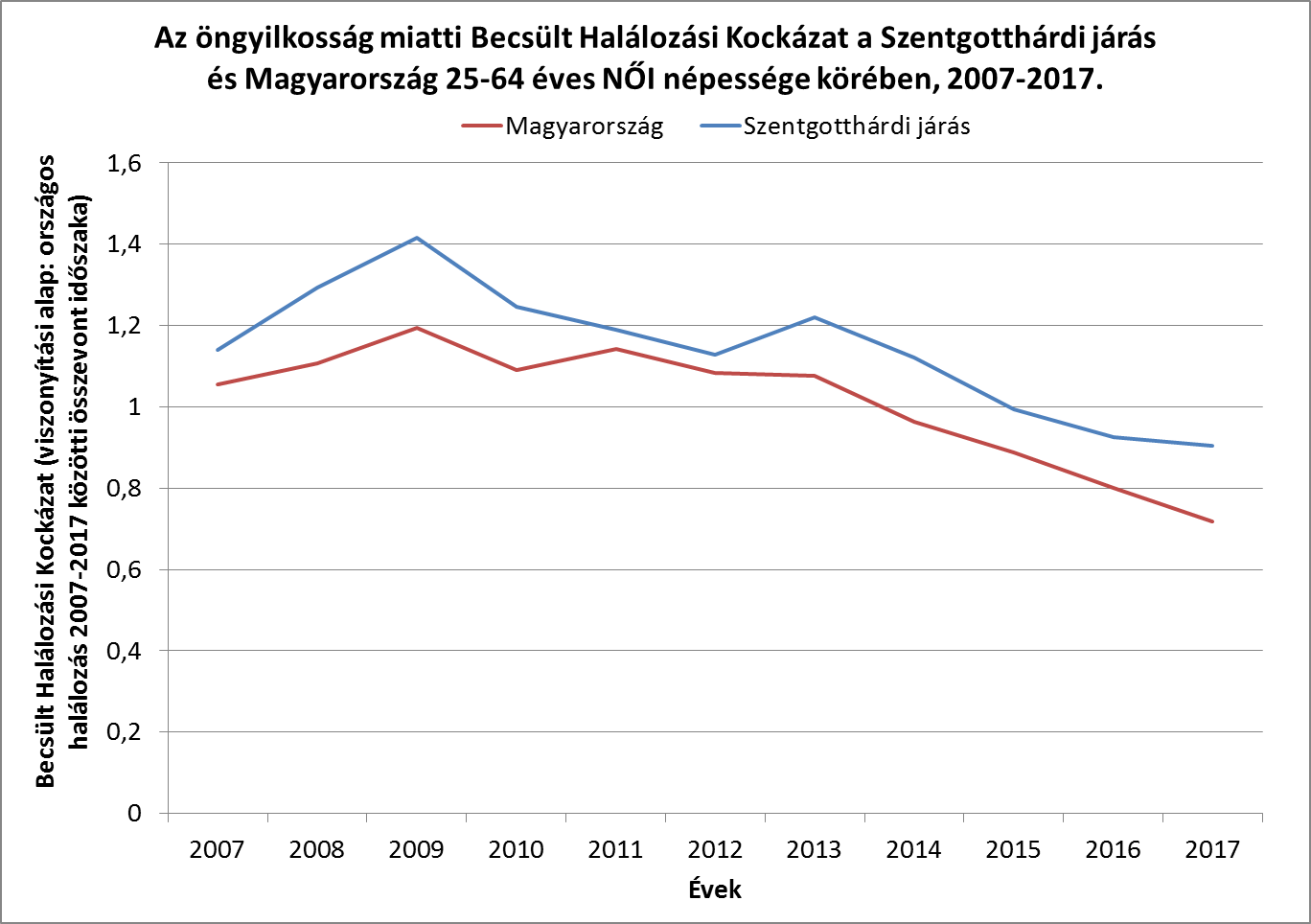 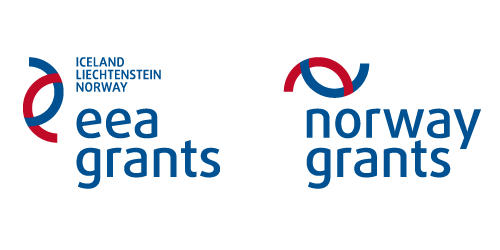 Mutatók és ábrák forrása: Nemzeti Népegészségügyi Központ, Népegészségügyi Elemzési Központ, 2019.
Norvég projekt
Beavatkozás éve: 2016-2017.
Terület: Baktalórántháza, Csongrád, Hatvan, Szendrő, Szentgotthárd, Balatonföldvár (járási szint)
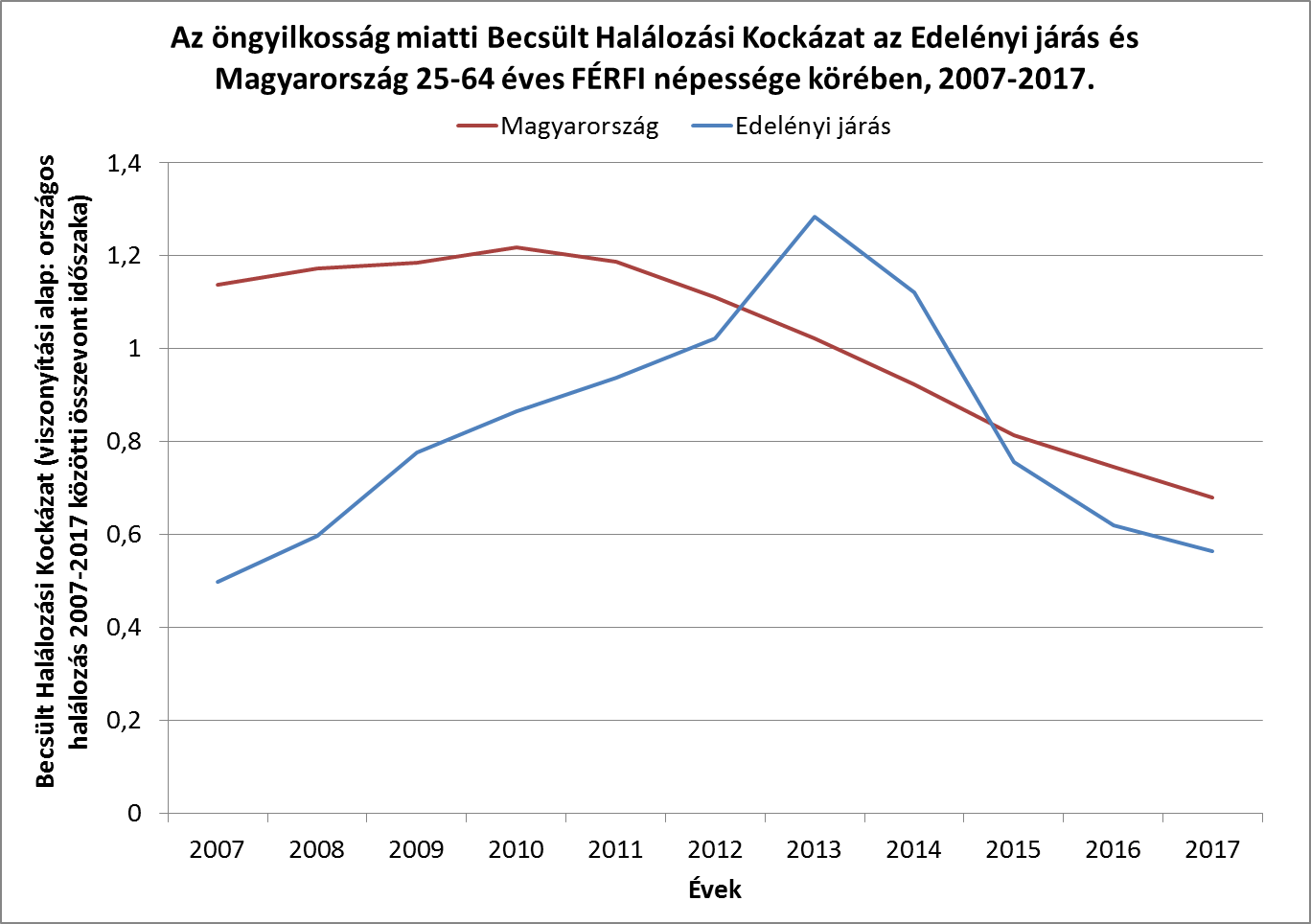 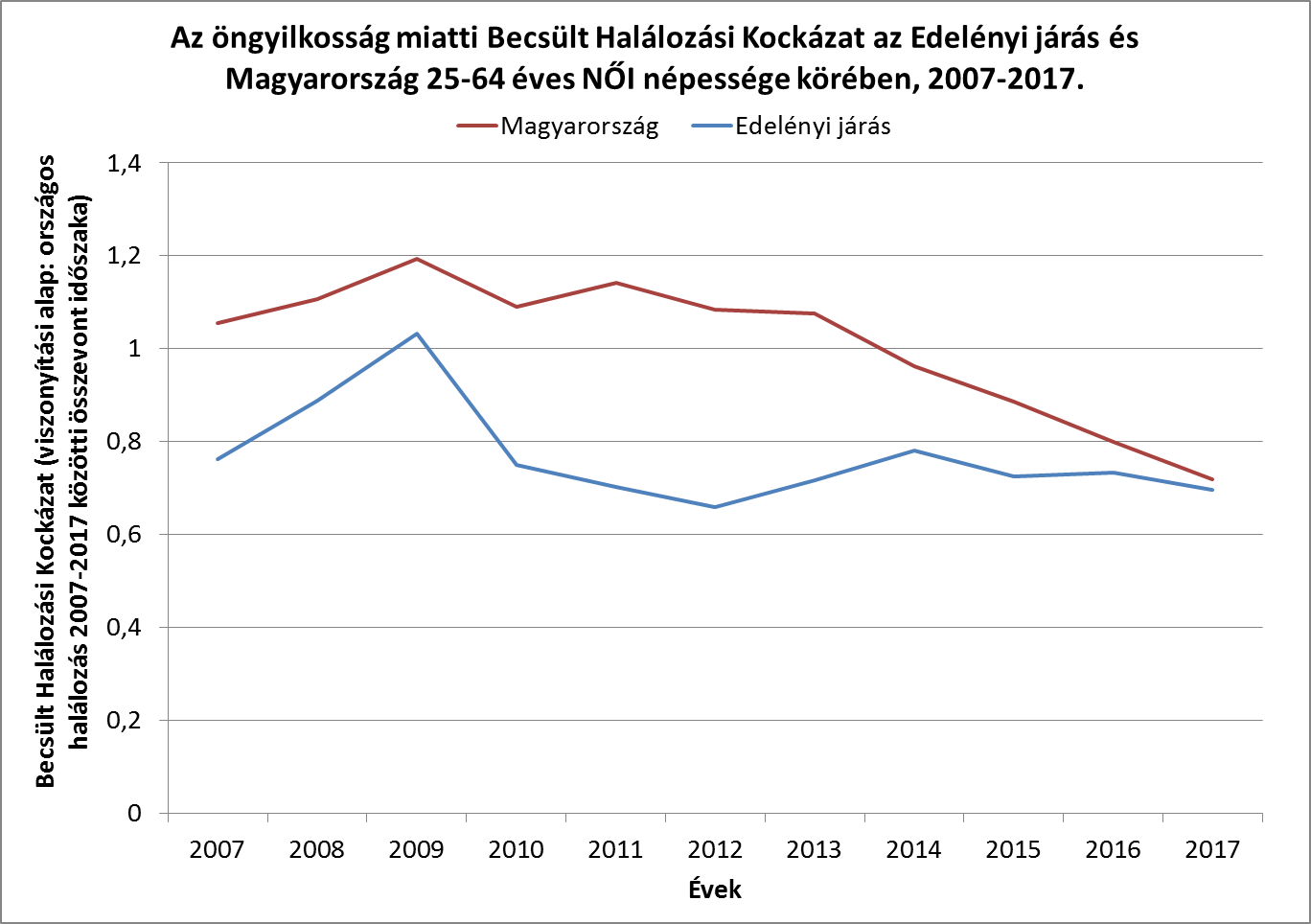 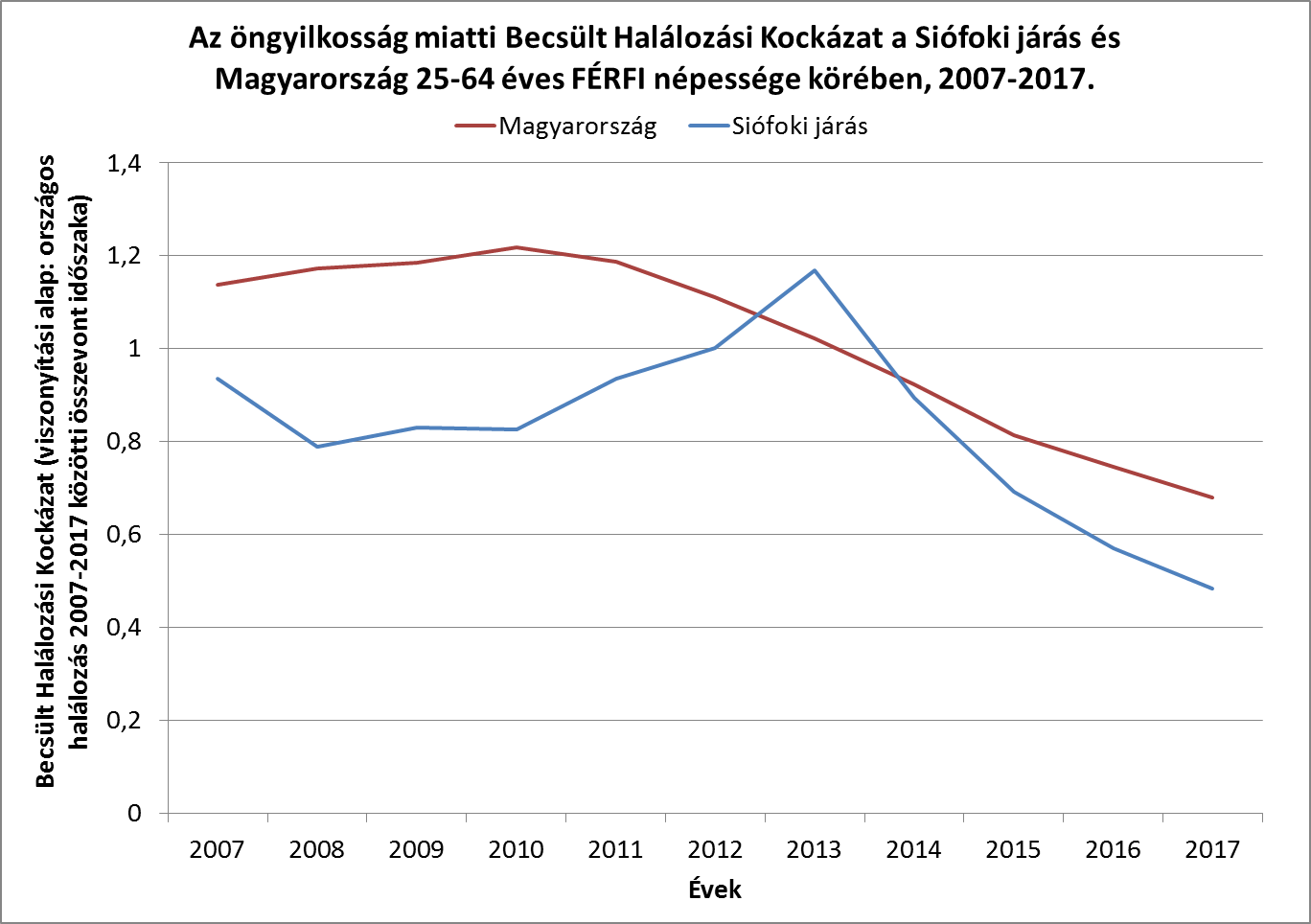 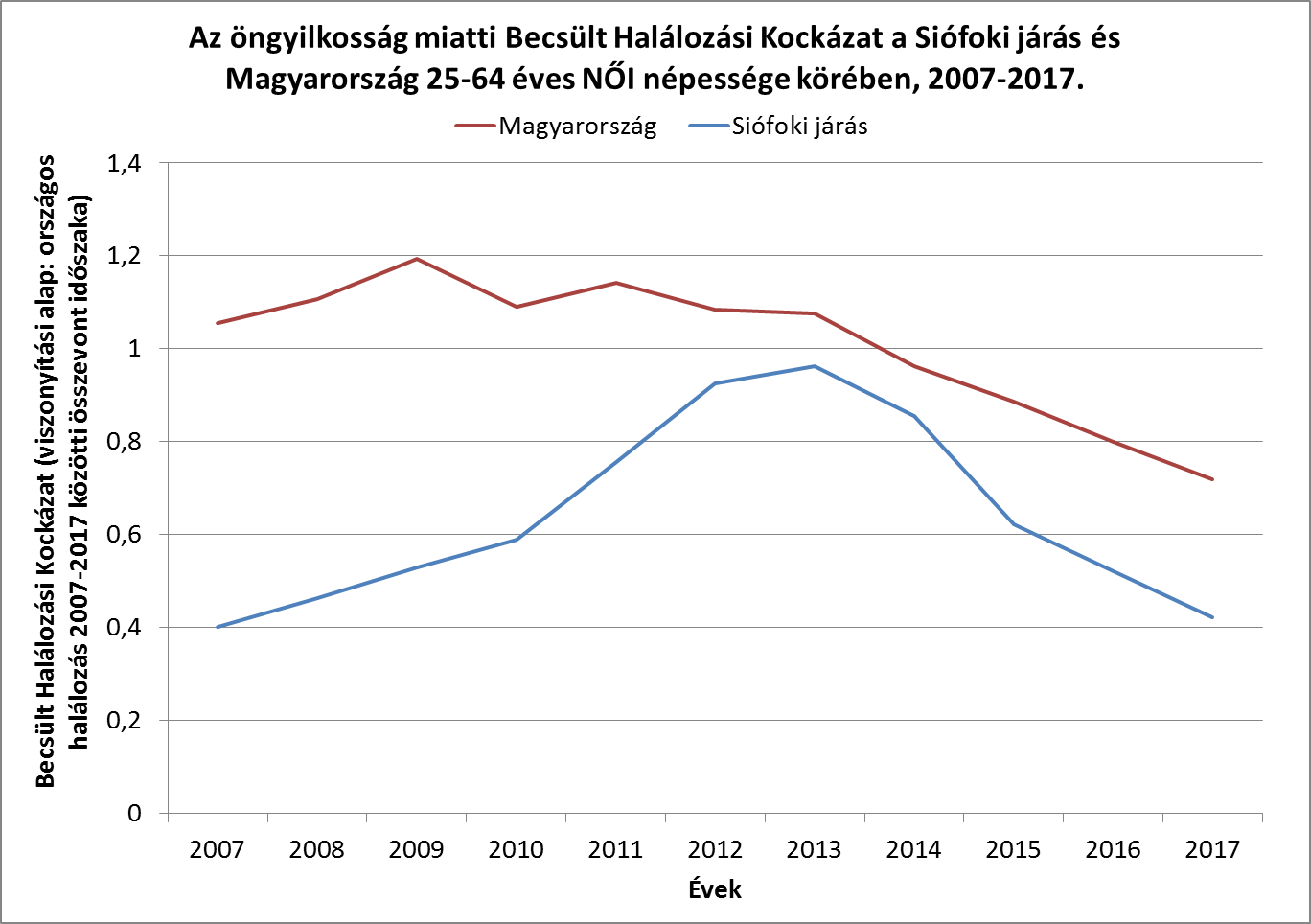 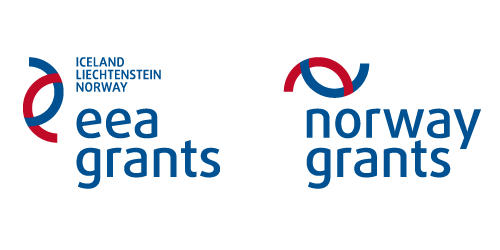 Mutatók és ábrák forrása: Nemzeti Népegészségügyi Központ, Népegészségügyi Elemzési Központ, 2019.
Norvég projekt
Beavatkozás éve: 2016-2017.
Terület: Baktalórántháza, Csongrád, Hatvan, Szendrő, Szentgotthárd, Balatonföldvár (járási szint)
KÖSZÖNÖM A FIGYELMET!